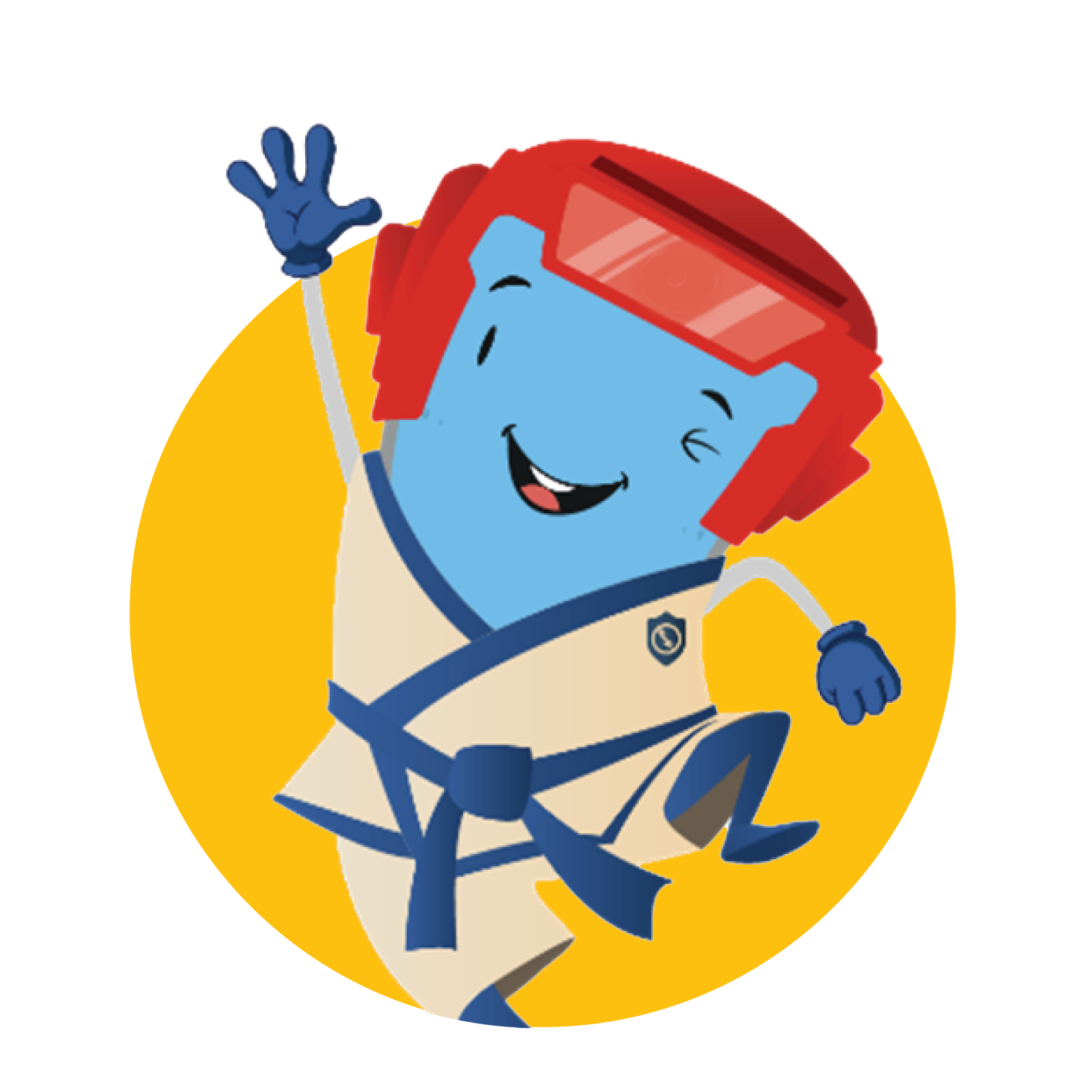 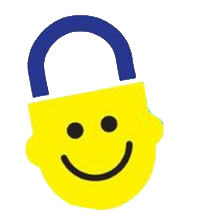 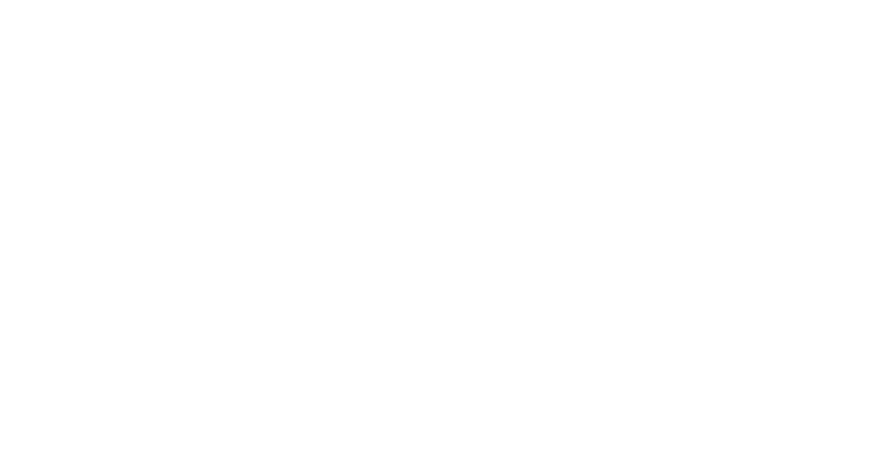 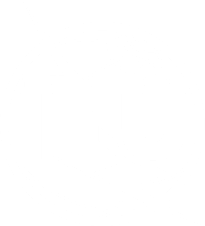 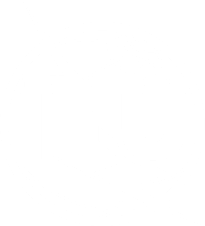 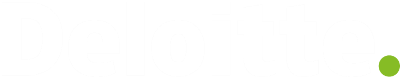 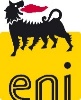 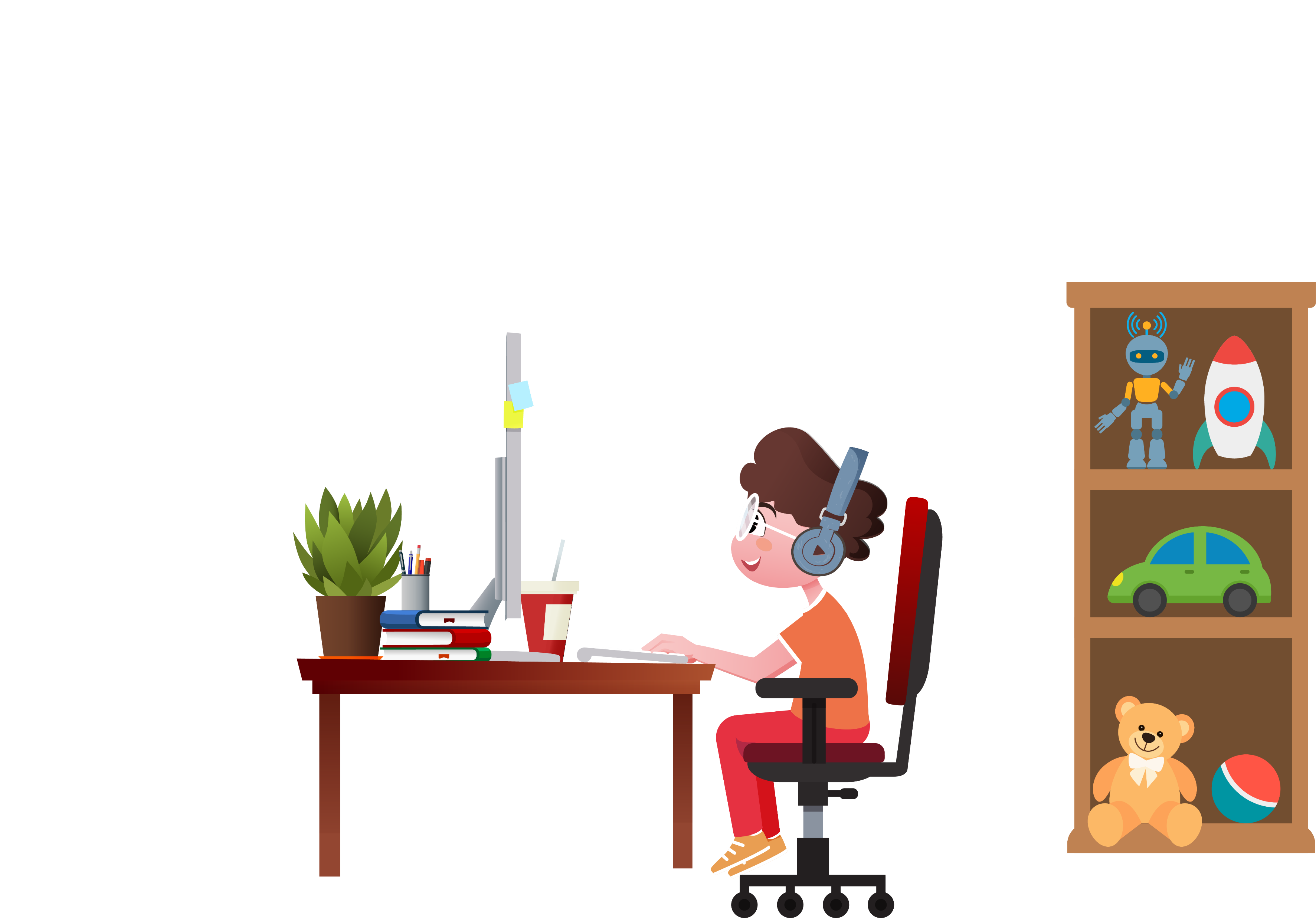 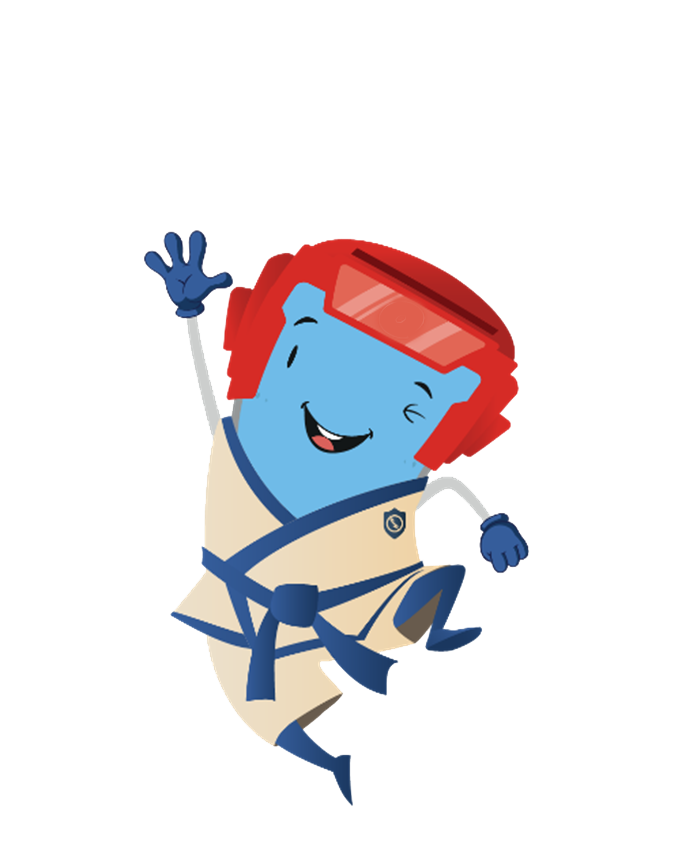 أهلاً.
مرحباً بكم.
هل تودونمعرفة المزيدعن الأمن السيبراني؟
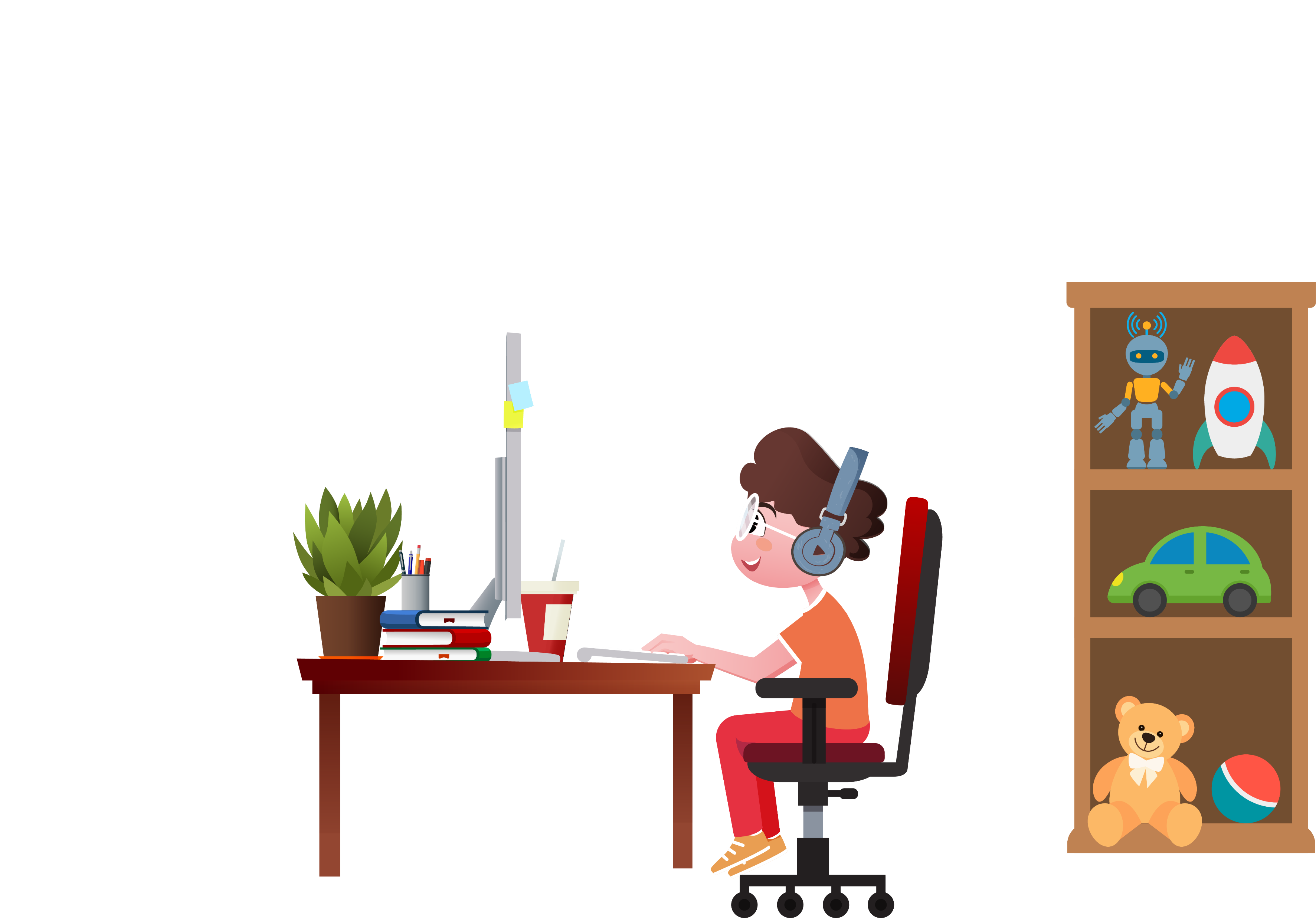 لماذا تستعملون  الإنترنت؟
التواصل مع أصدقائنا وأفراد أسرتنا والبقاء على اتصال بهم
مشاهدة البرامج التلفزيونية
ممارسة ألعاب الفيديو
" راجع الجدول الزمني الخاص بك على الإنترنت
أداء واجباتكم المنزلية
الاستماع إلى الموسيقى
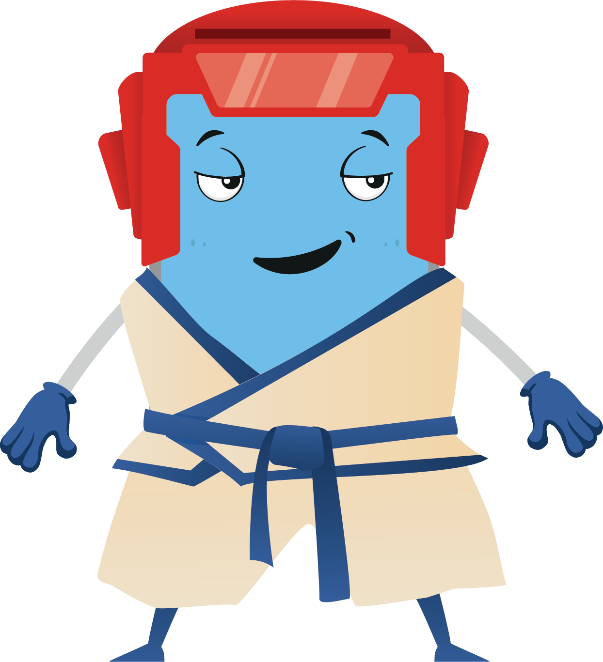 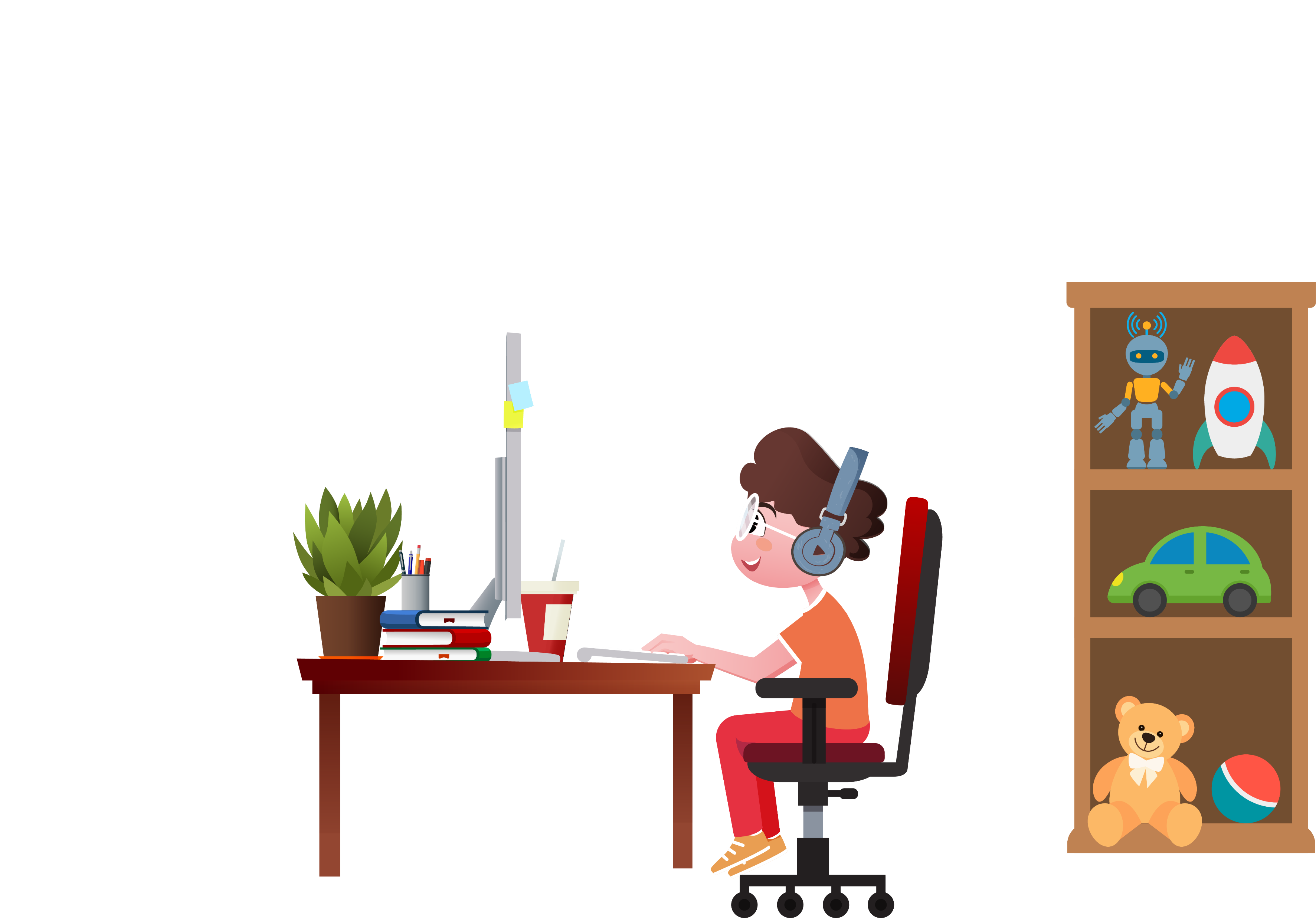 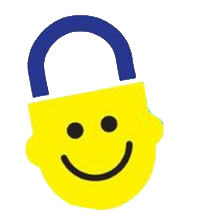 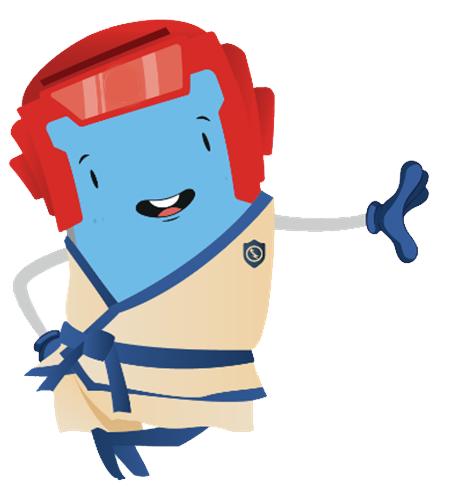 قد تكون شبكة الإنترنت مكاناً خطراً أيضاً إن لم نتوخَّ الحذر في تصرّفاتنا على الإنترنت.
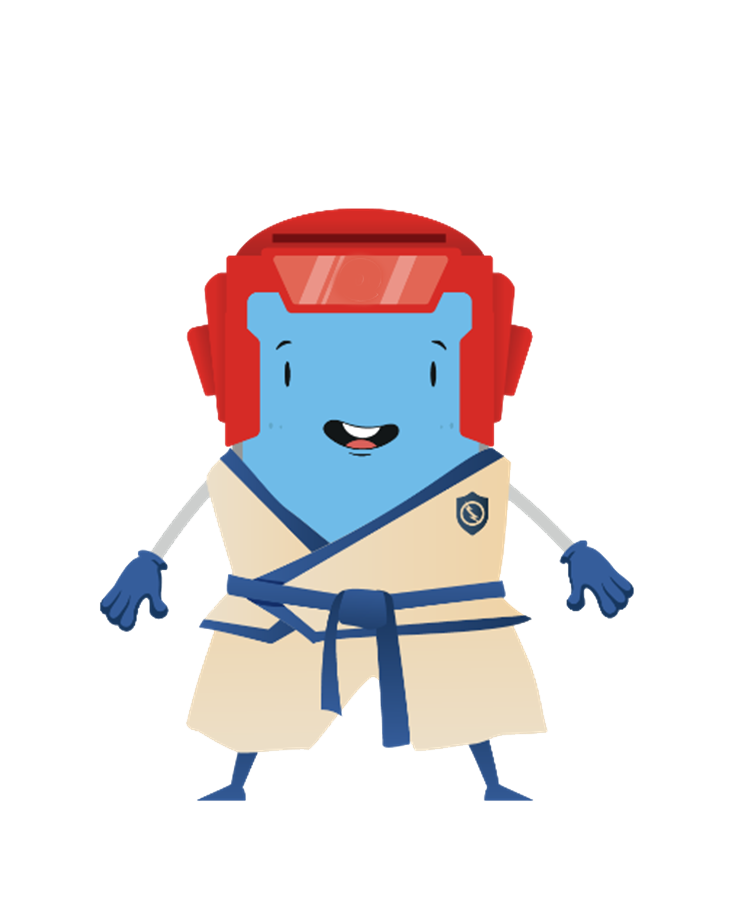 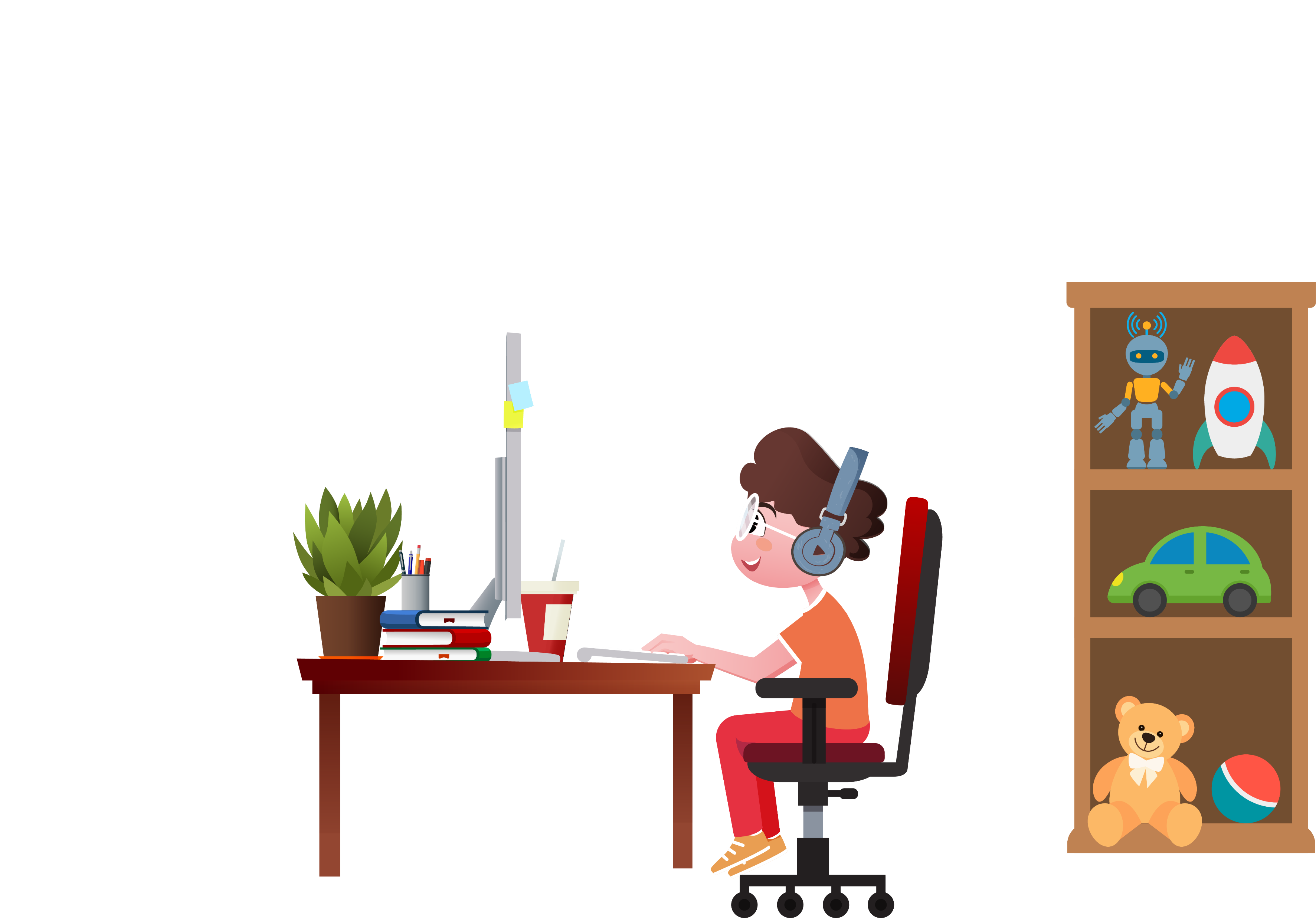 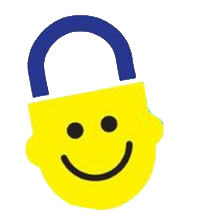 ونحن هنا اليوم لنتعلم خطوةً بخطوة كيف لنا أن نحمي أنفسنا عندما نتواصل مع الآخرين ونلعب عبر الإنترنت وعندما نتصفّحها.
المنــزل
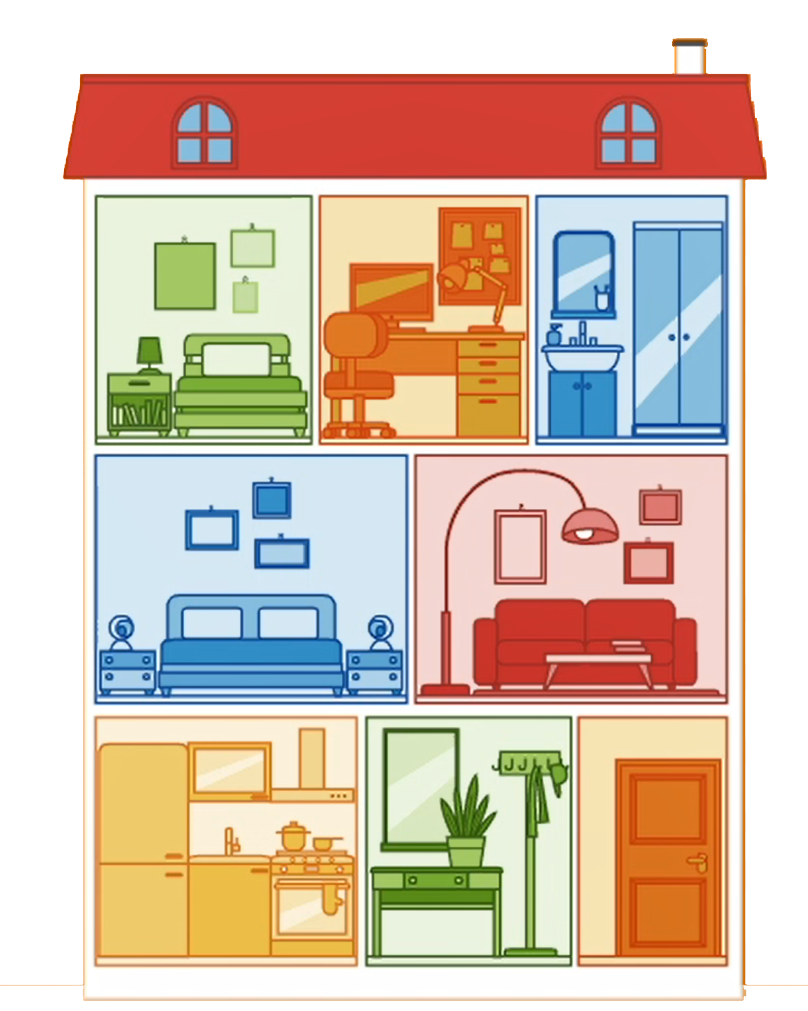 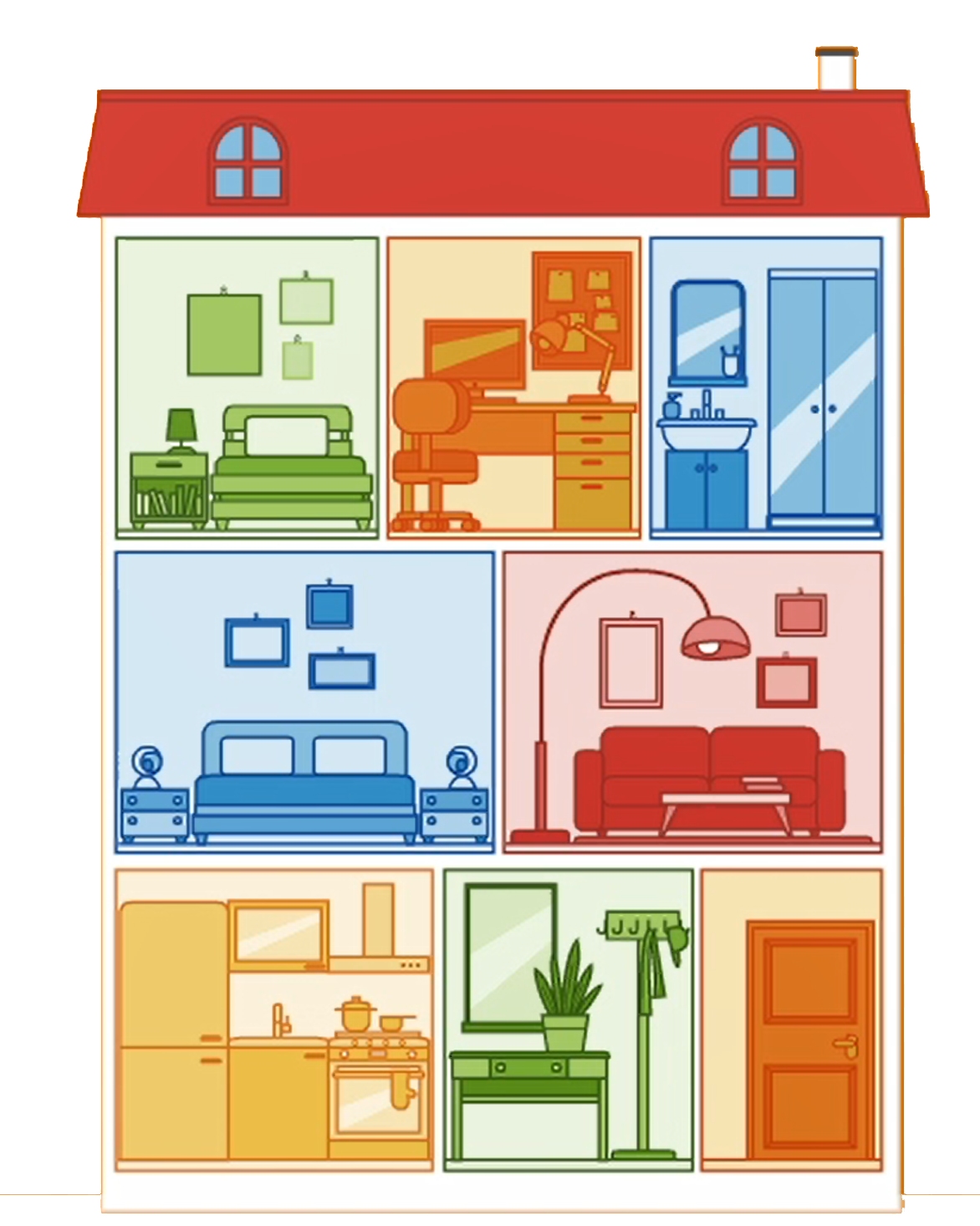 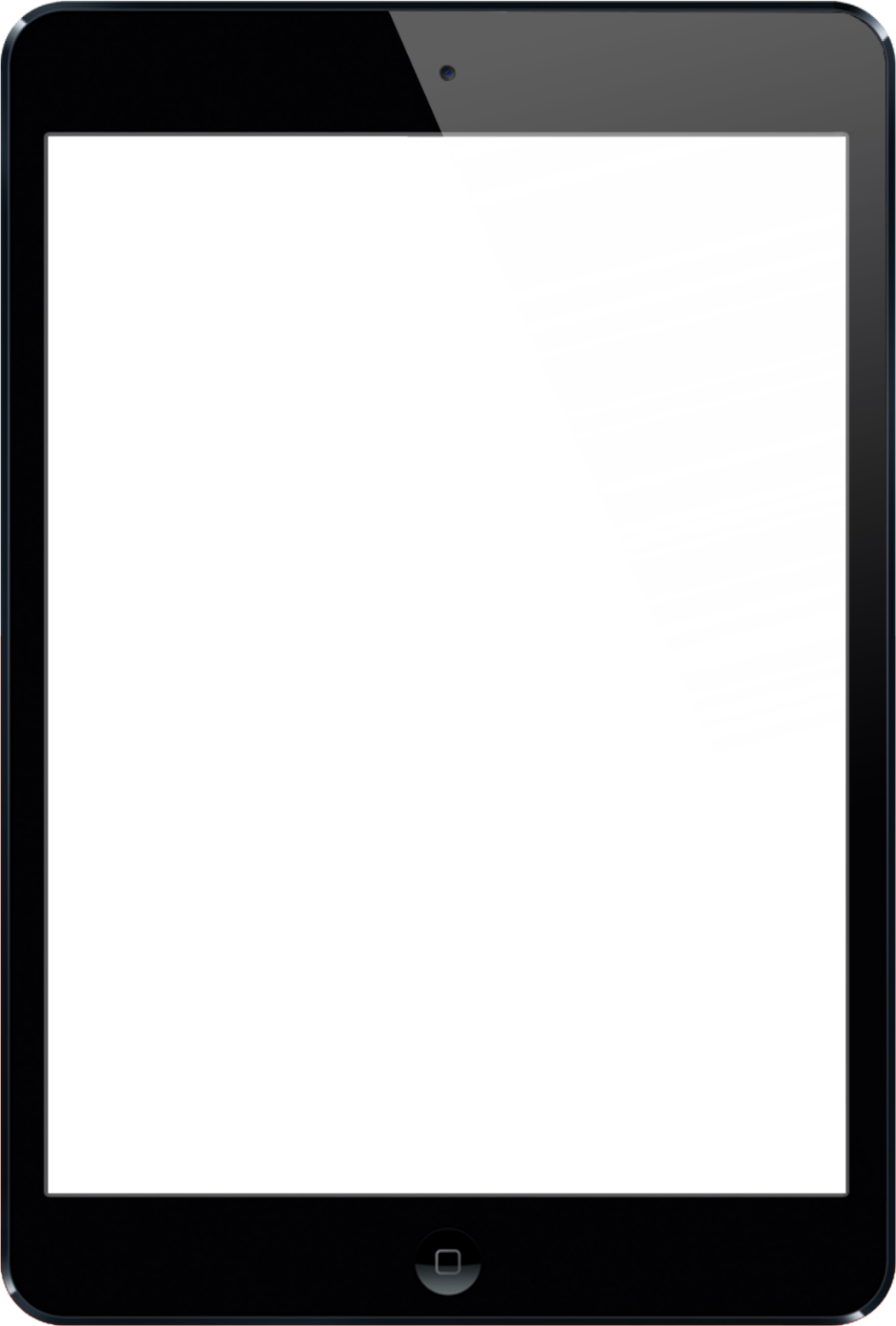 إن هواتفكم الذكيةأو حواسيبكم اللوْحية هي منازلكم الرقمية.
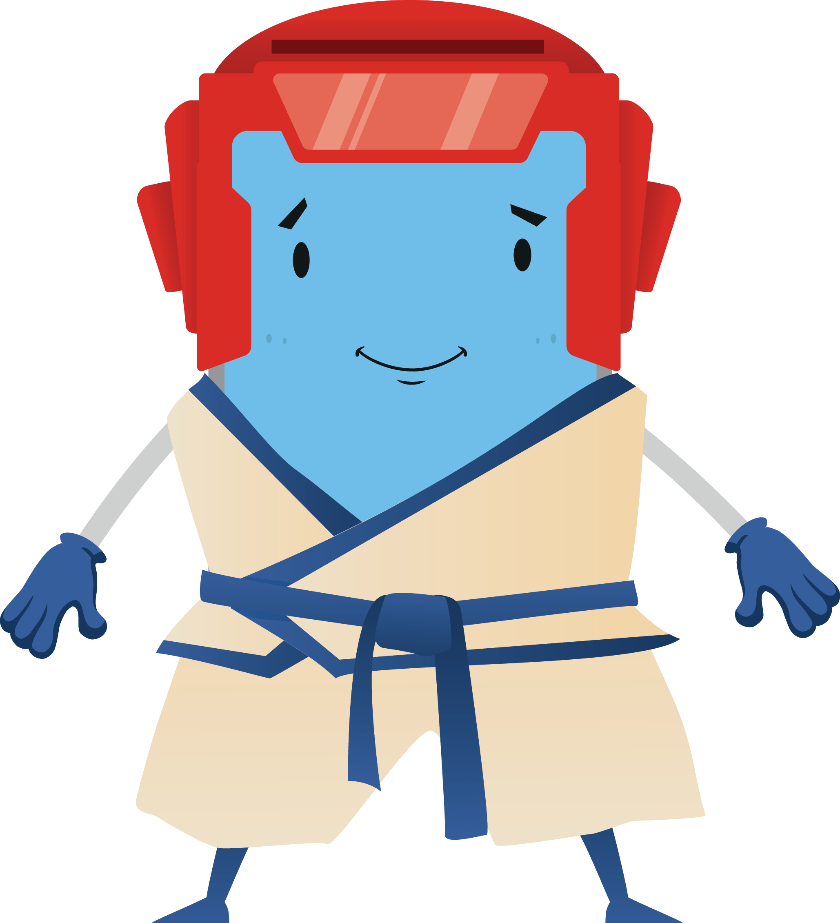 والتطبيقاتهي غُرف
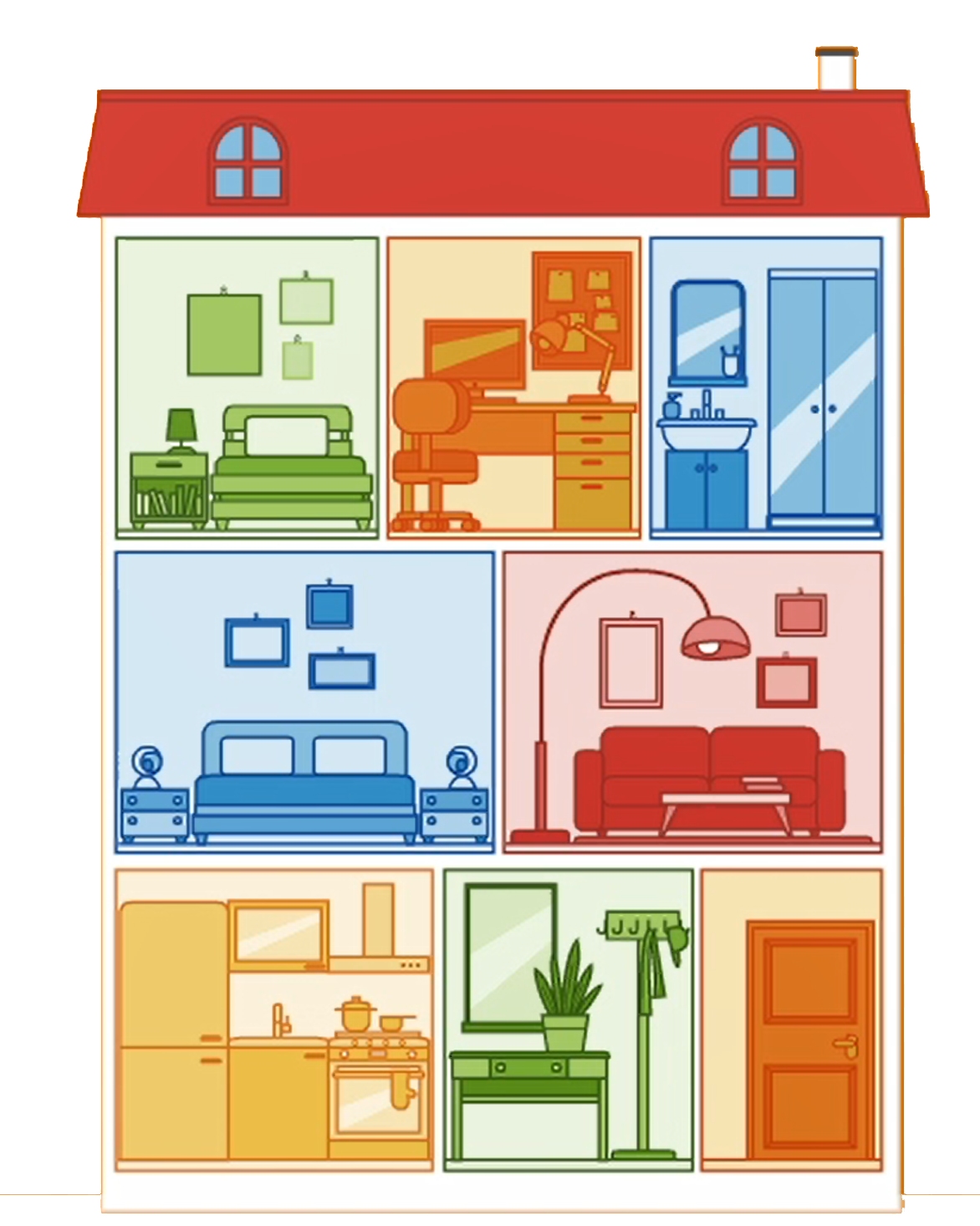 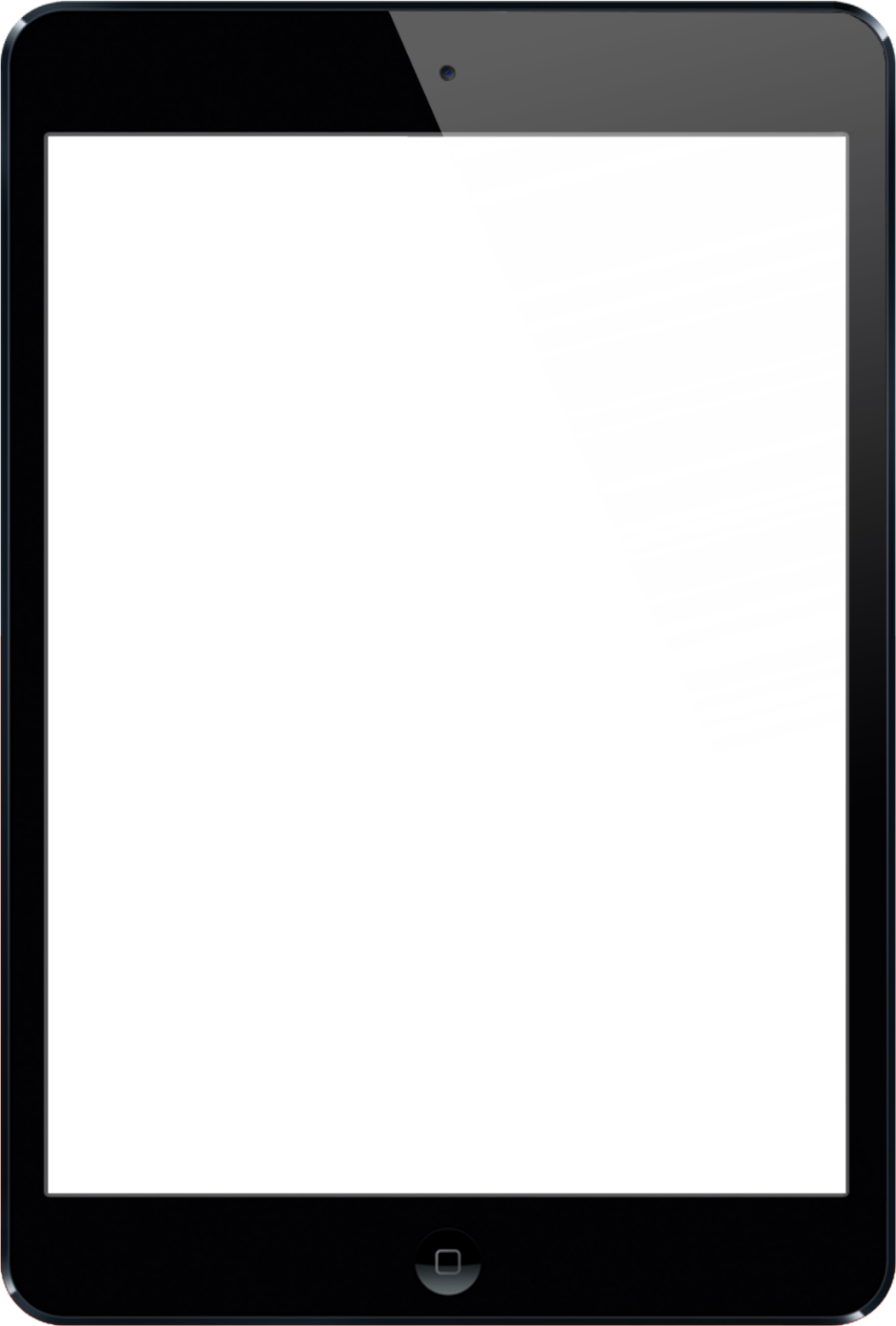 منازلكم الرقمية.
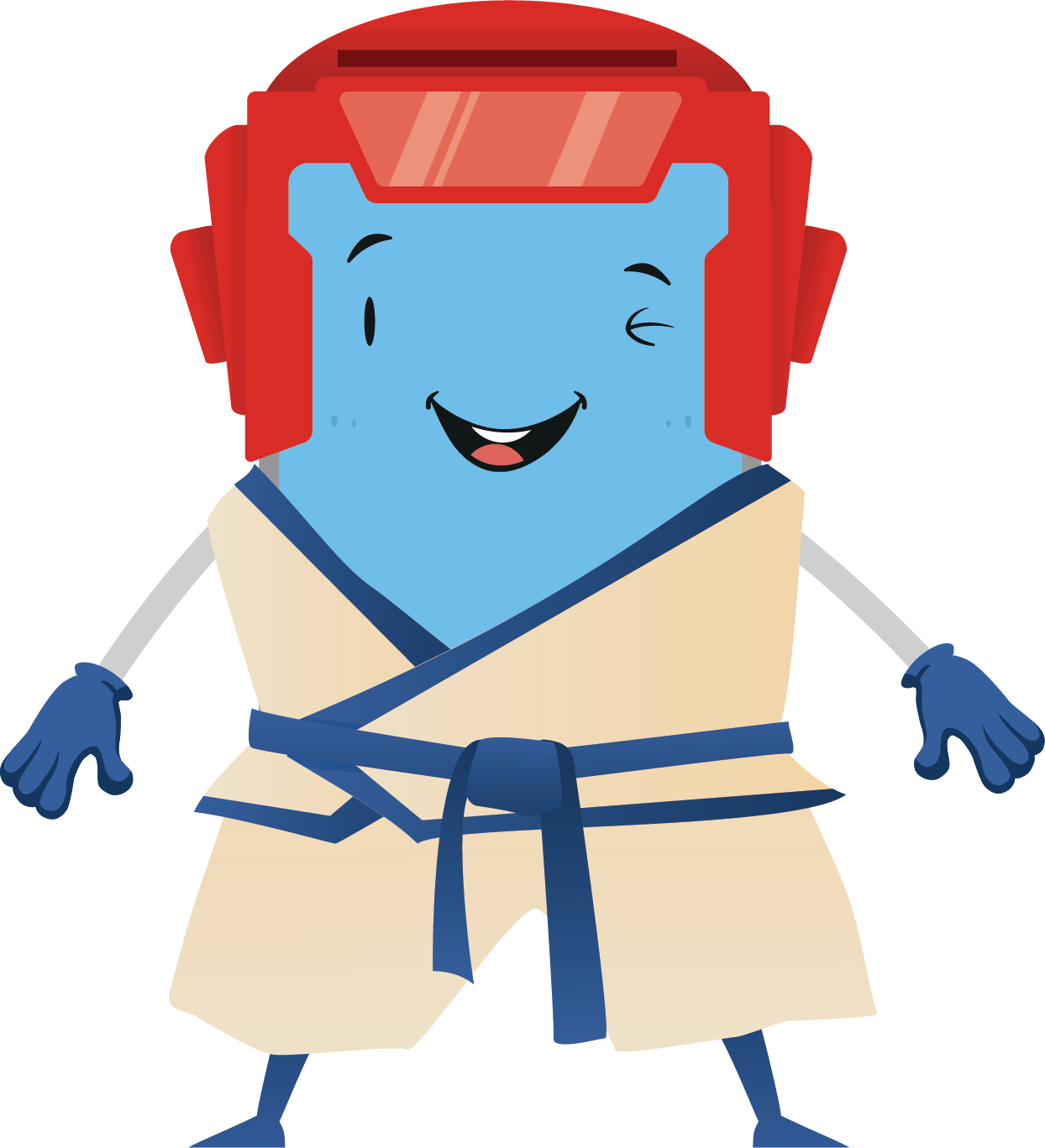 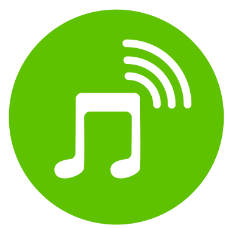 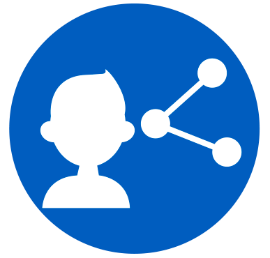 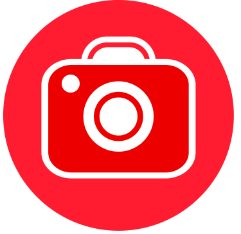 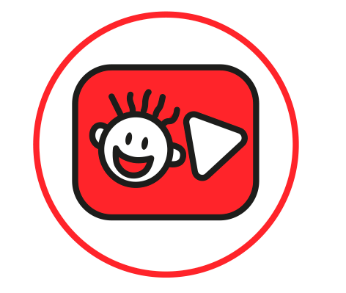 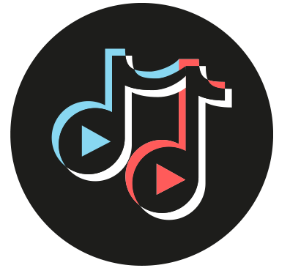 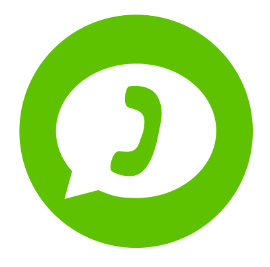 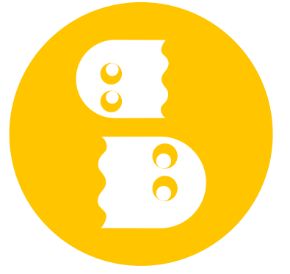 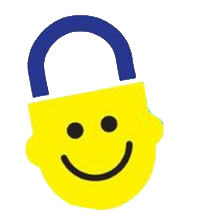 وكلمة السر الخاصة بكل منكم هي مفتاح منزله الرقمي
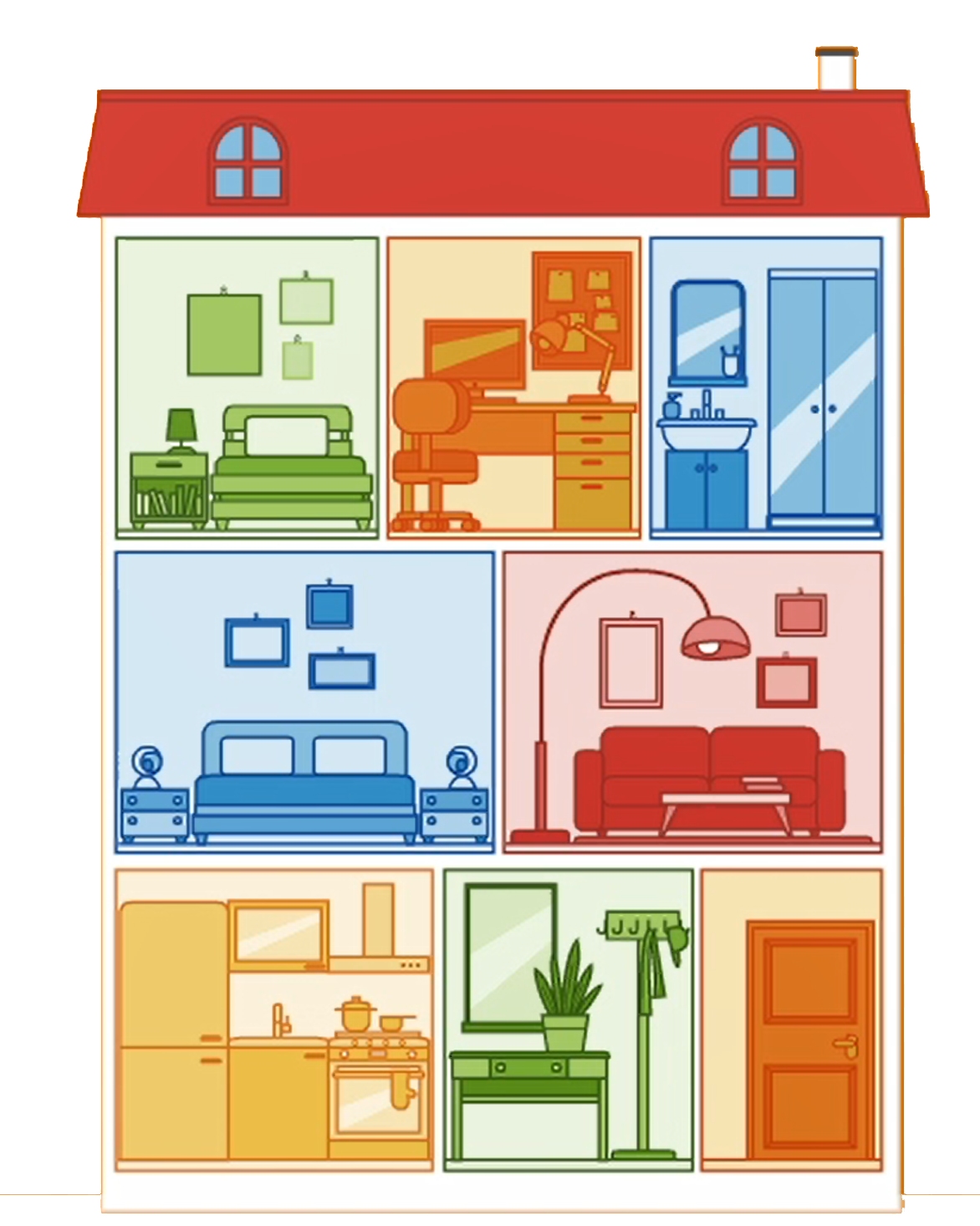 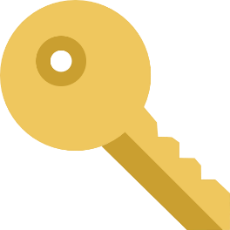 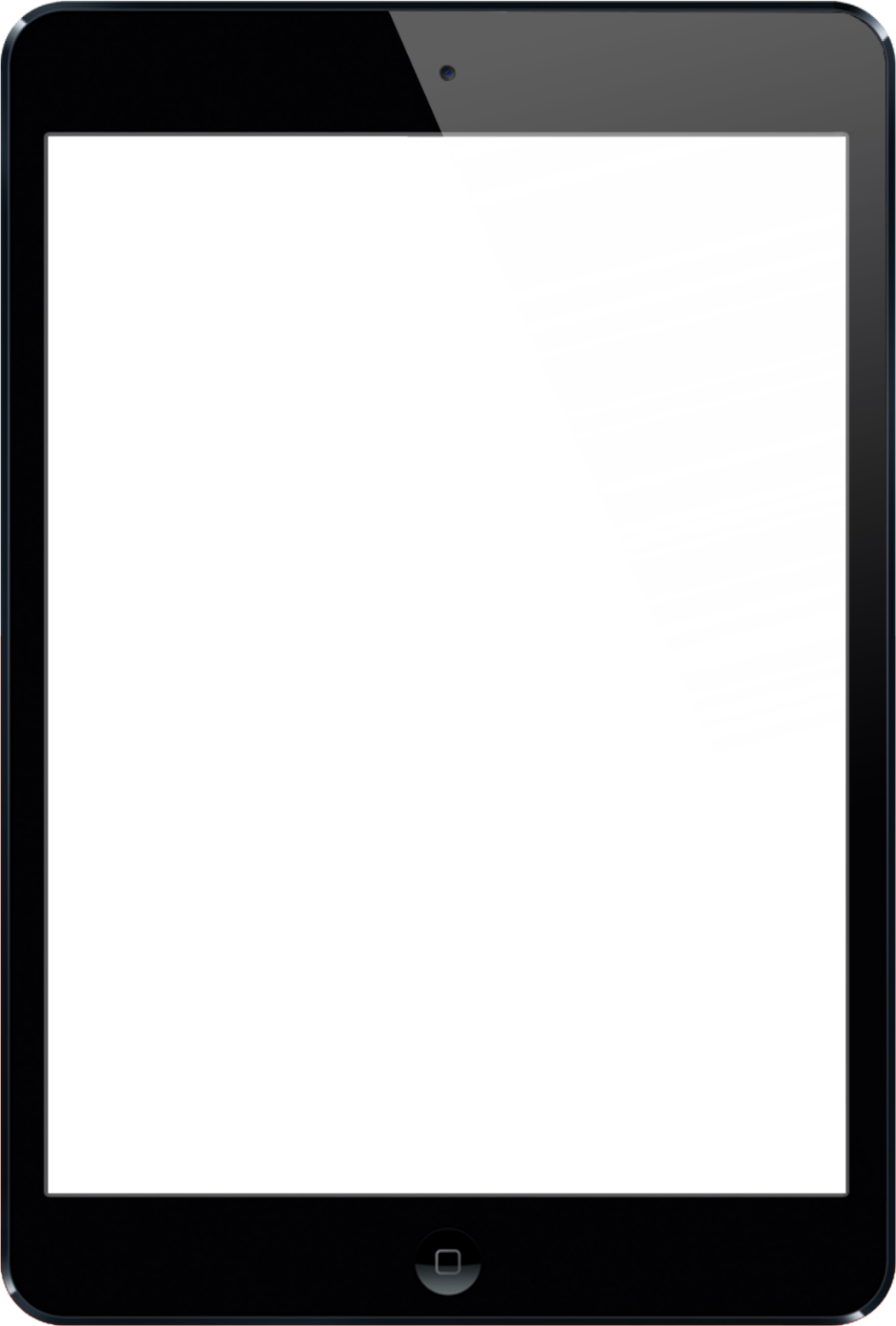 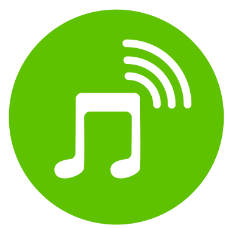 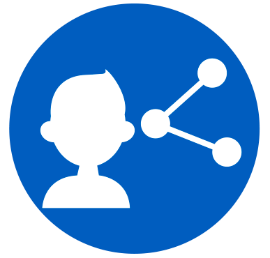 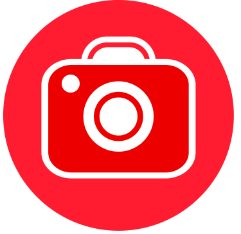 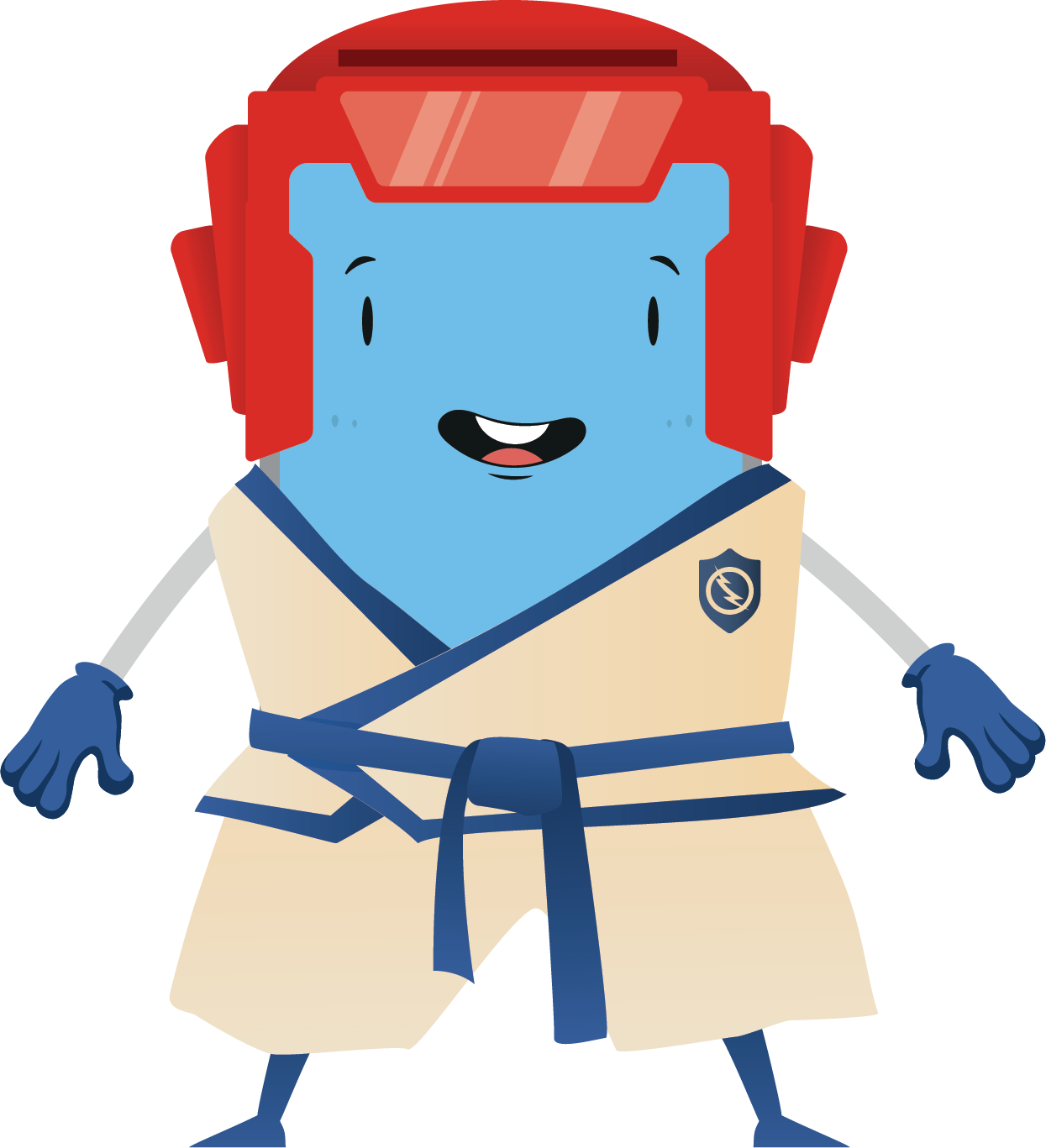 فهل يمكنكم إعطاؤها بسهولة لأي شخص؟
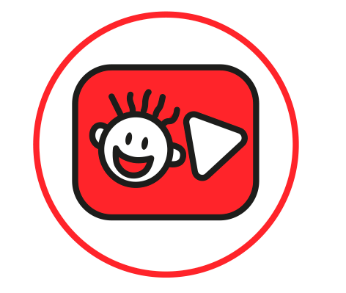 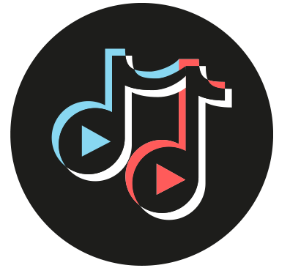 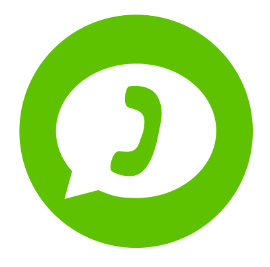 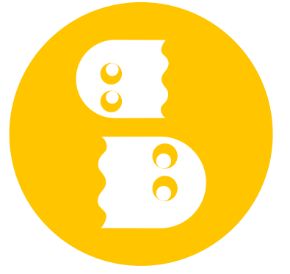 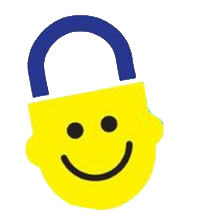 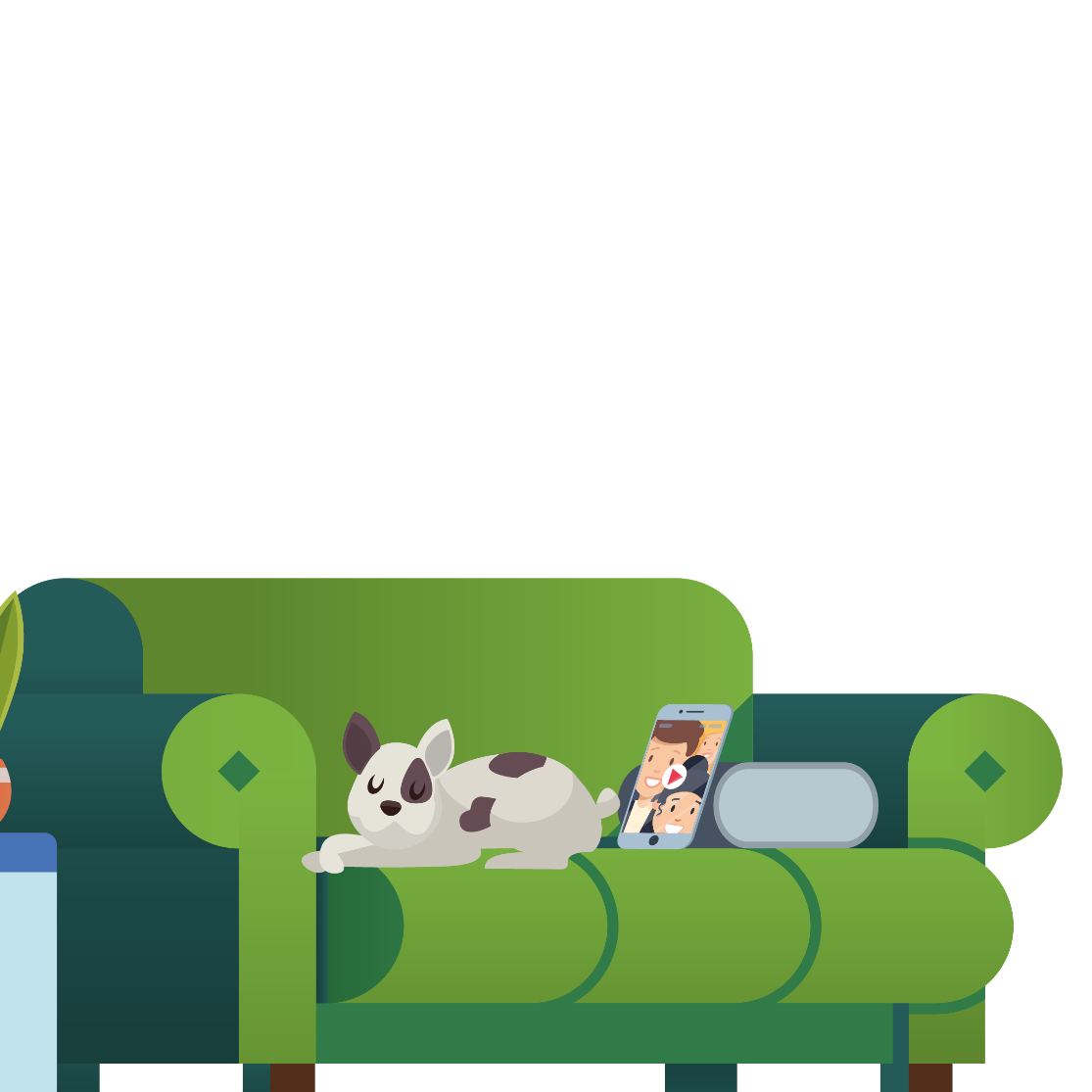 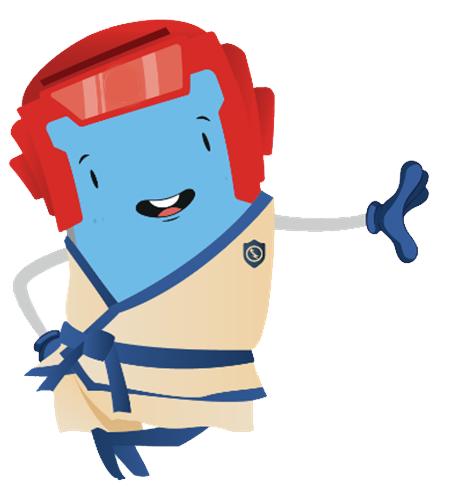 لماذا أحتاجُ إلى كلمة سر؟
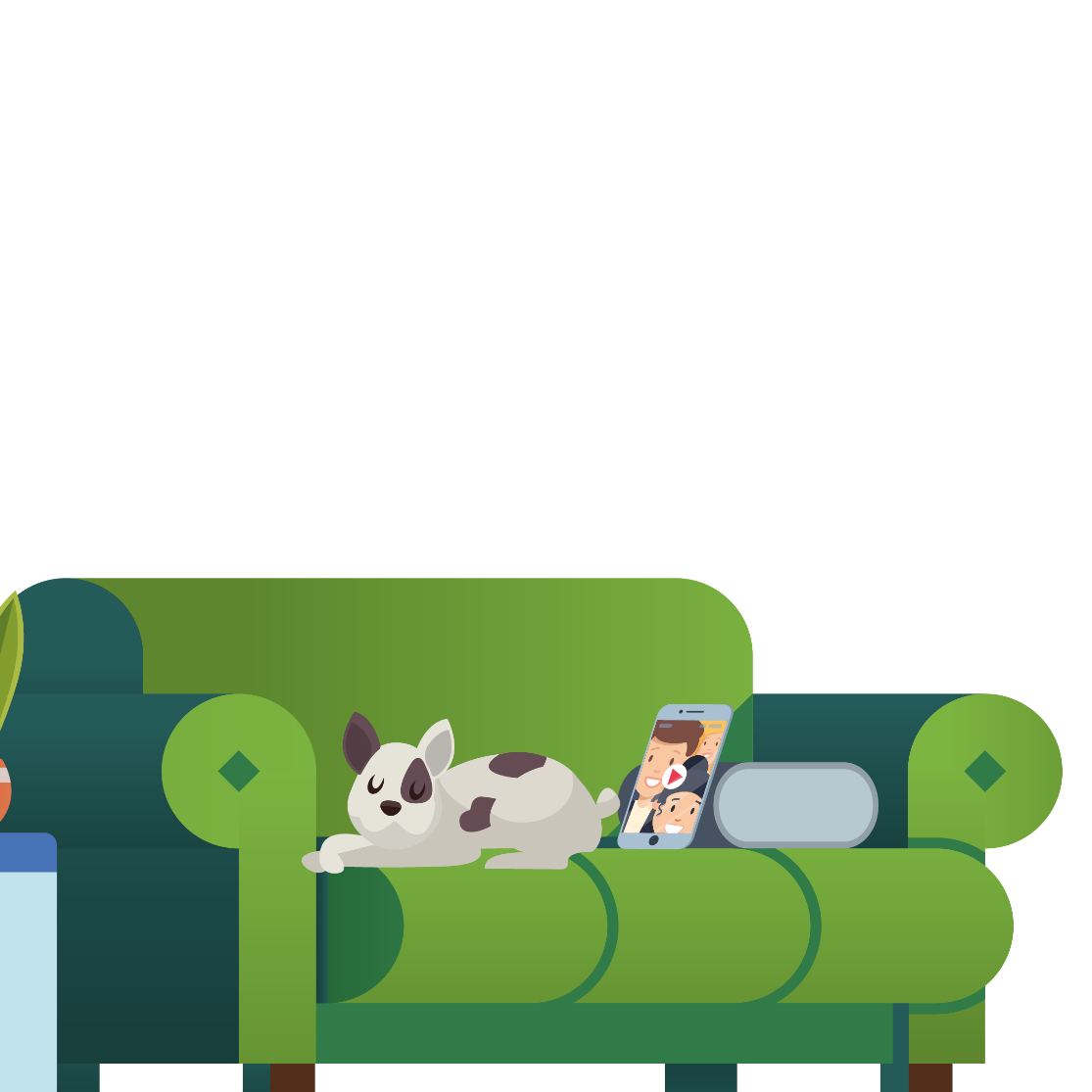 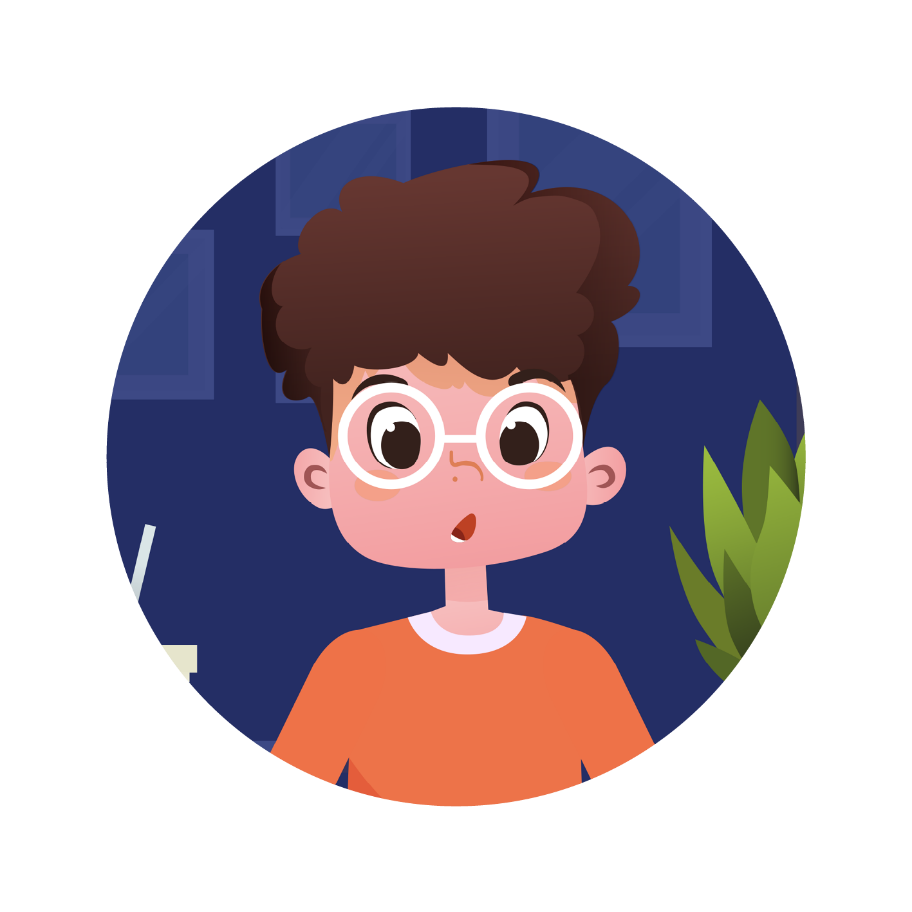 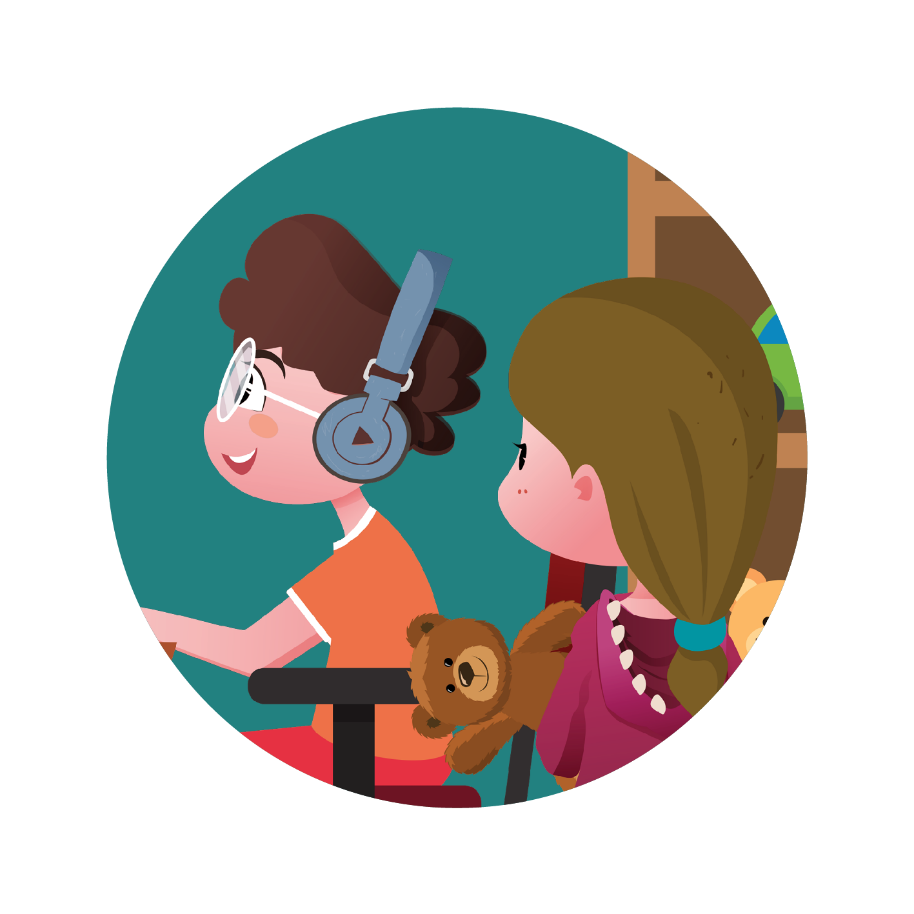 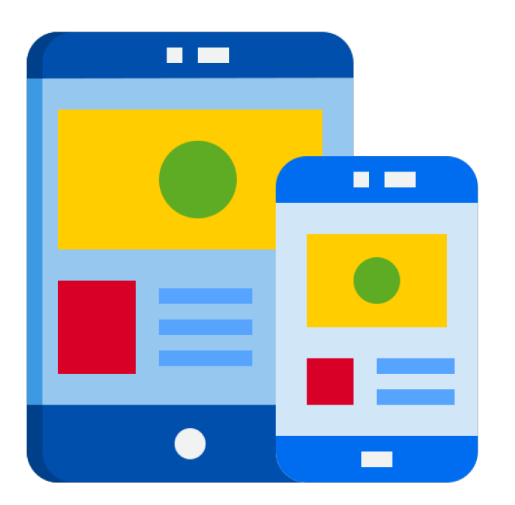 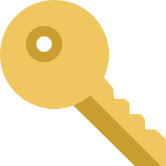 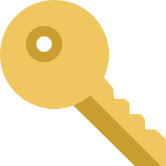 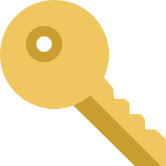 لحمــاية أسرتي
لحمــايتي
لحماية الأنشطة التي أُمارسها
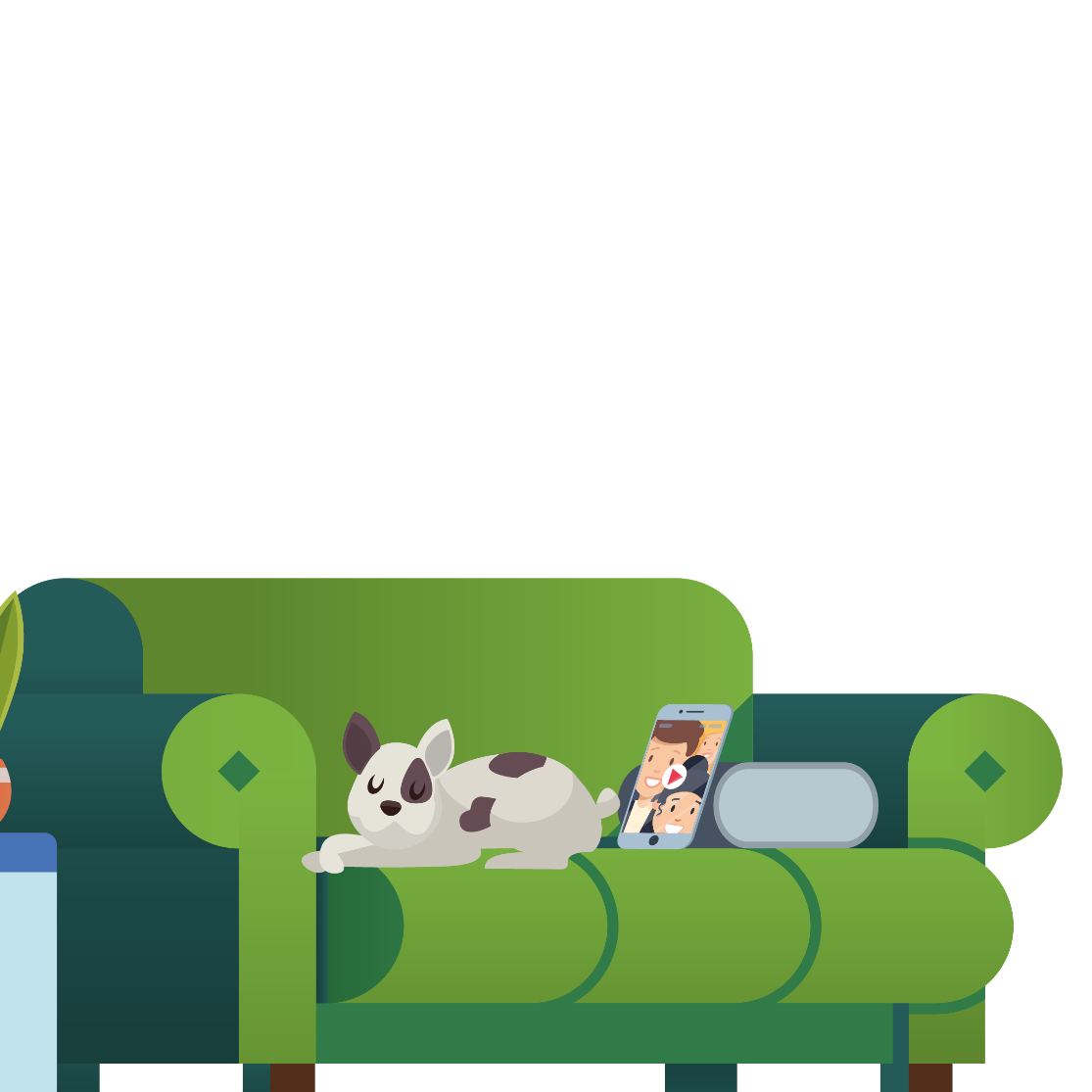 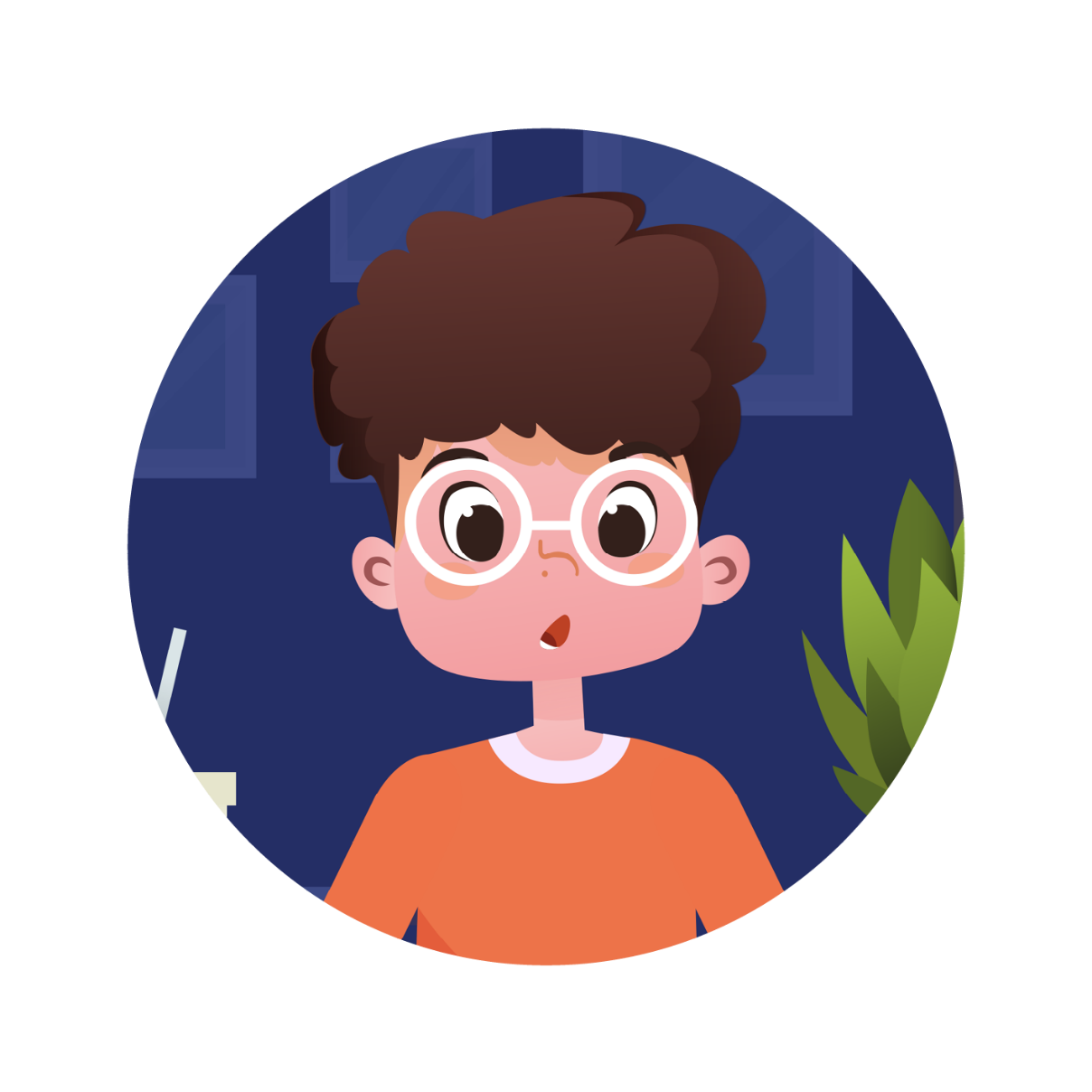 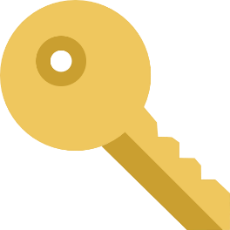 لحمايتيفعنوان منزلي وسنّي واسم مدرستي كلها معلومات لا بُد من حمايتها لأنها تخصُّني وتخصُّ الأشخاص الذين أعرفهم!
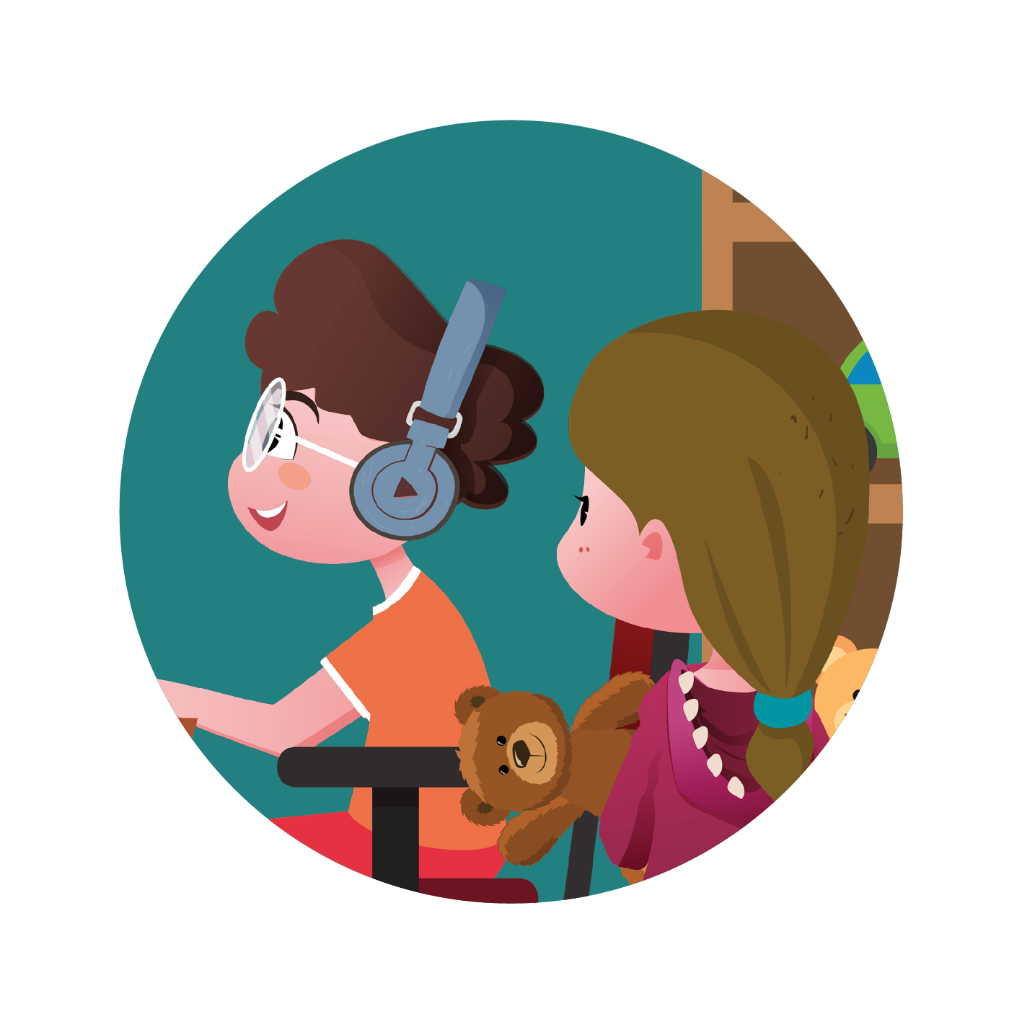 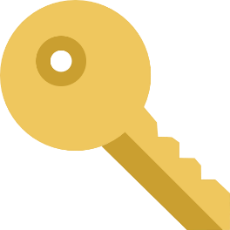 لحماية أسرتيعندما أستخدمُ حاسوب أحد أفراد أسرتي أو هاتفه الذكي، عليَّ حماية معلوماتي الشخصية. فقد يستخدمها الغرباء لسرقة أموال من أسرتي!
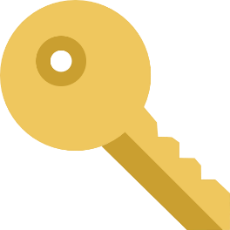 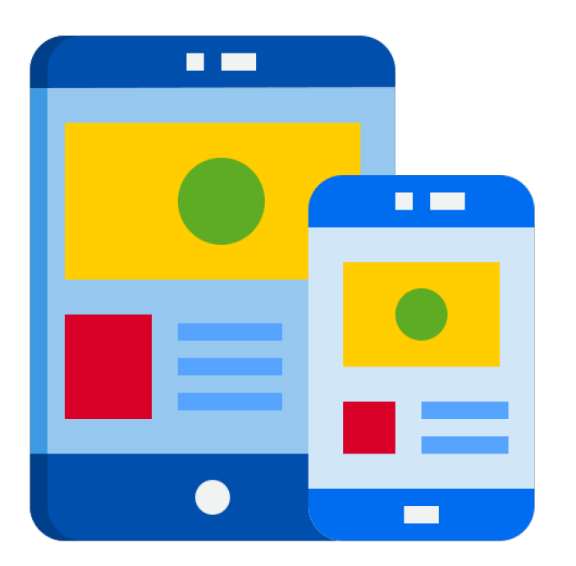 لحماية الأنشطة التي أُمارسهاإن كلمات السر تحمي أيضاً سجلّ تتبُّع أنشطتي في ألعاب الفيديو وسلامة تشغيل أجهزتي الإلكترونية!
إعداد شفرة  المرور
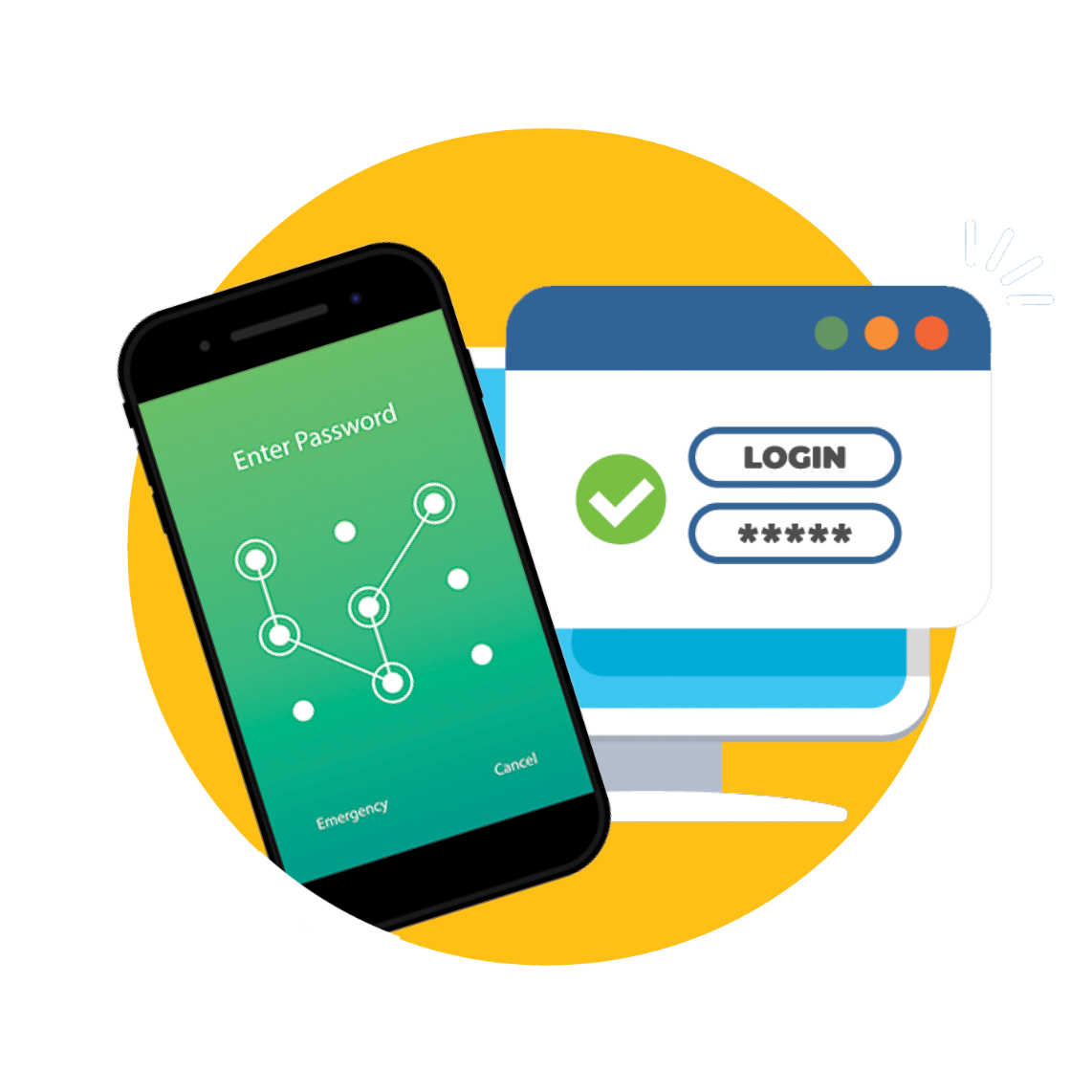 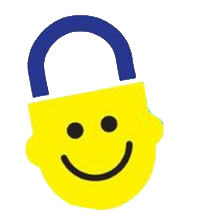 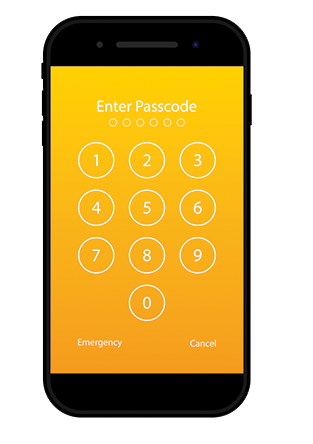 تذكَّروا تحديد شفرة أو مجموعة من 6 أرقام على الأقل للنفاذ إلى هاتفكم الذكي أو حاسوبكم اللوْحي.
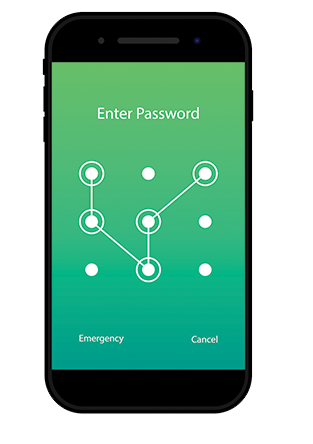 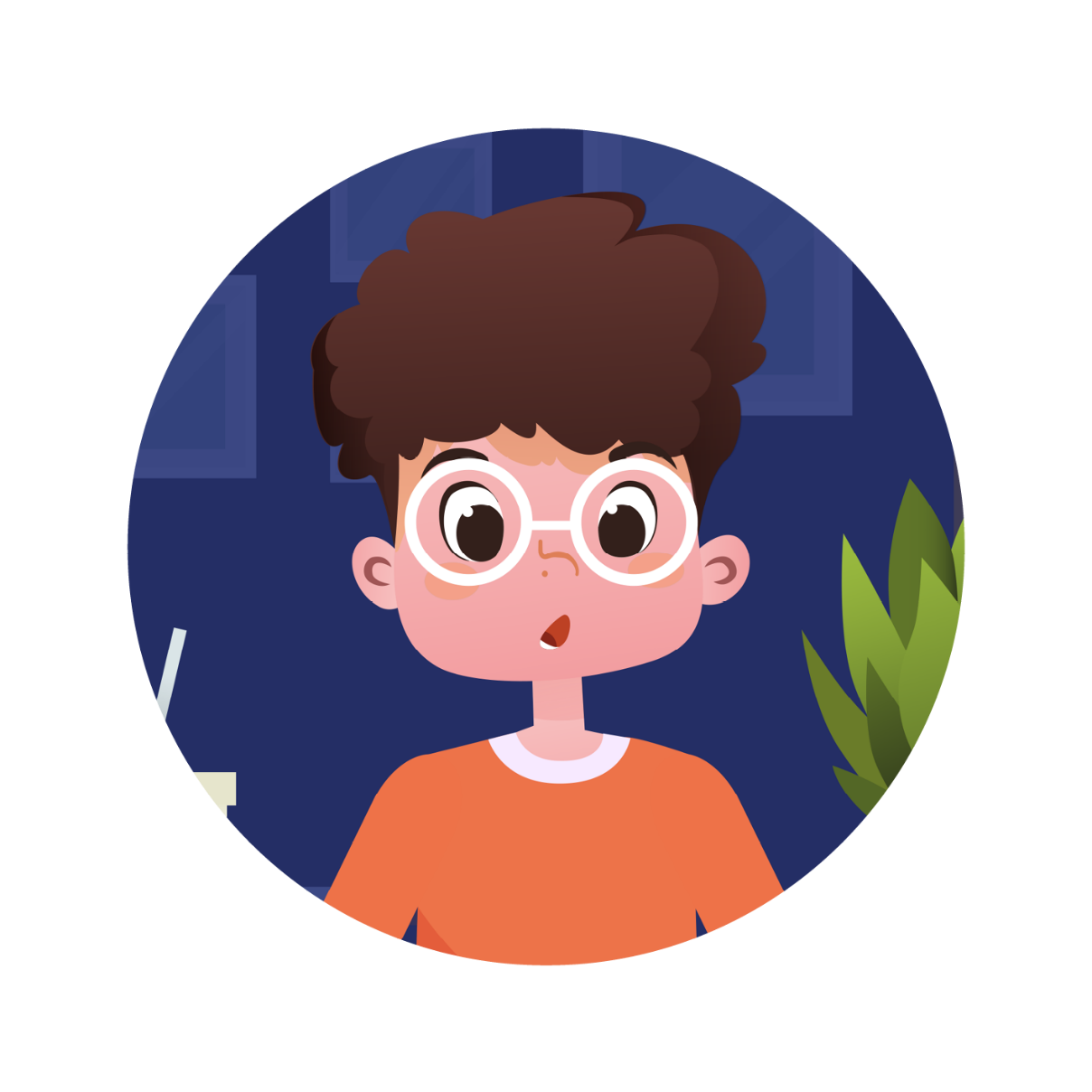 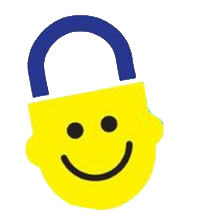 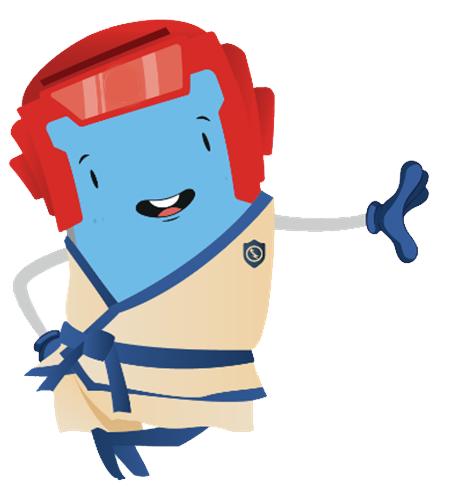 فتركُ هواتفكم الذكية أو حواسيبكم اللوْحية في الجوار دون تشفيرها يشبه ترك أبواب منازلكم مفتوحة.
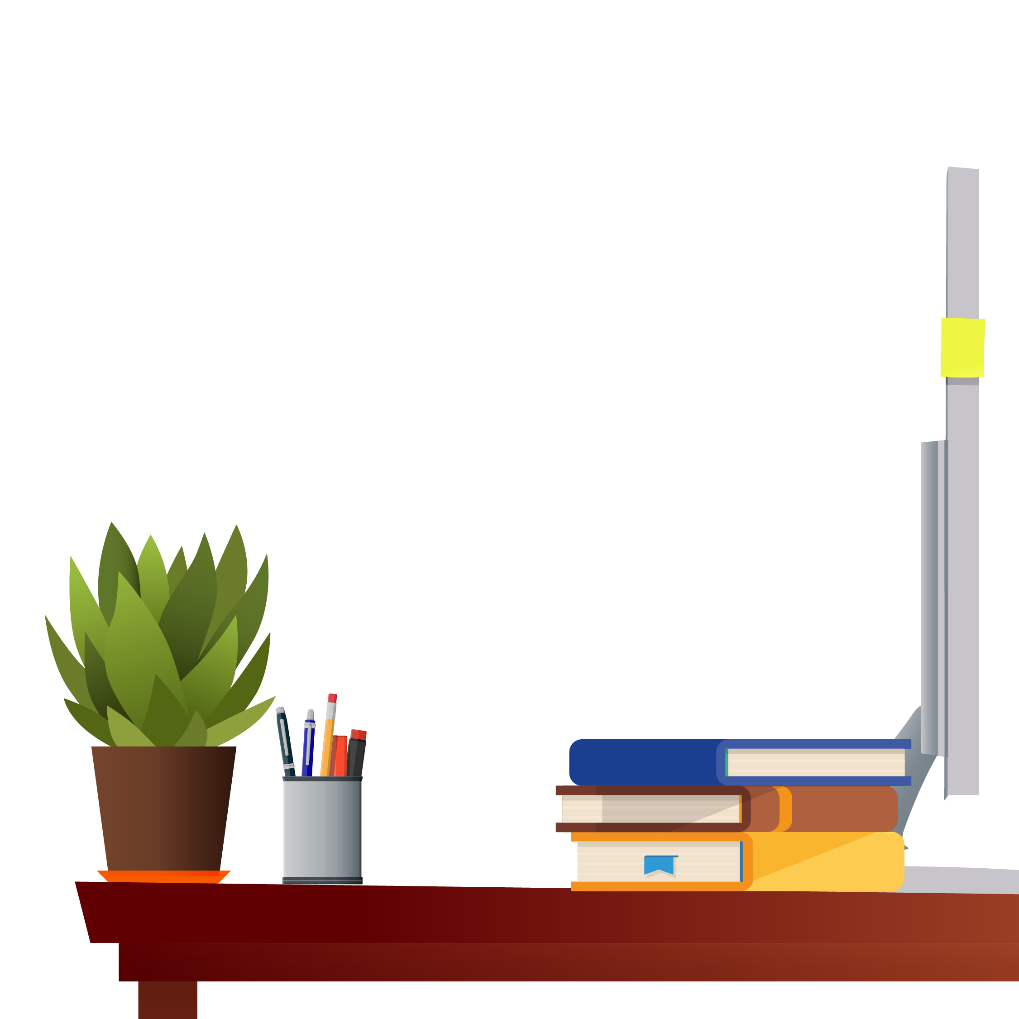 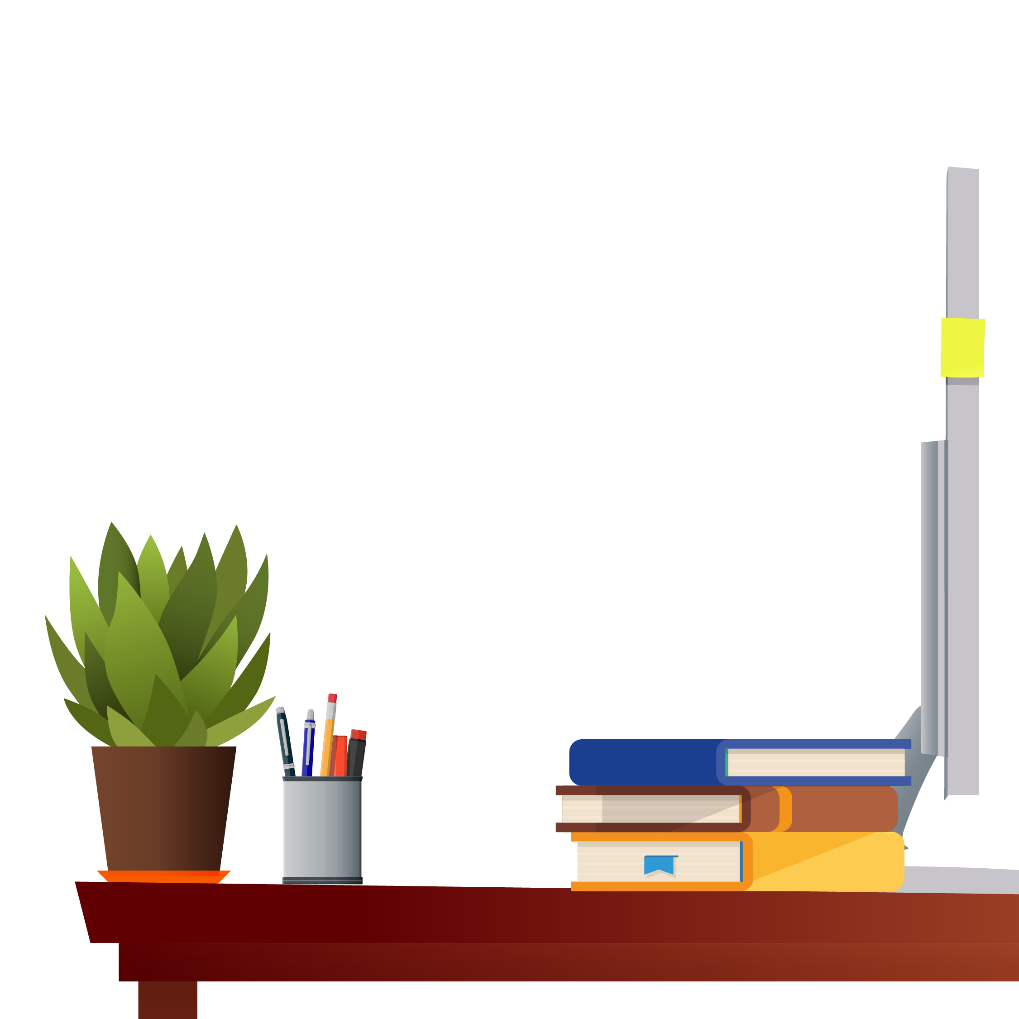 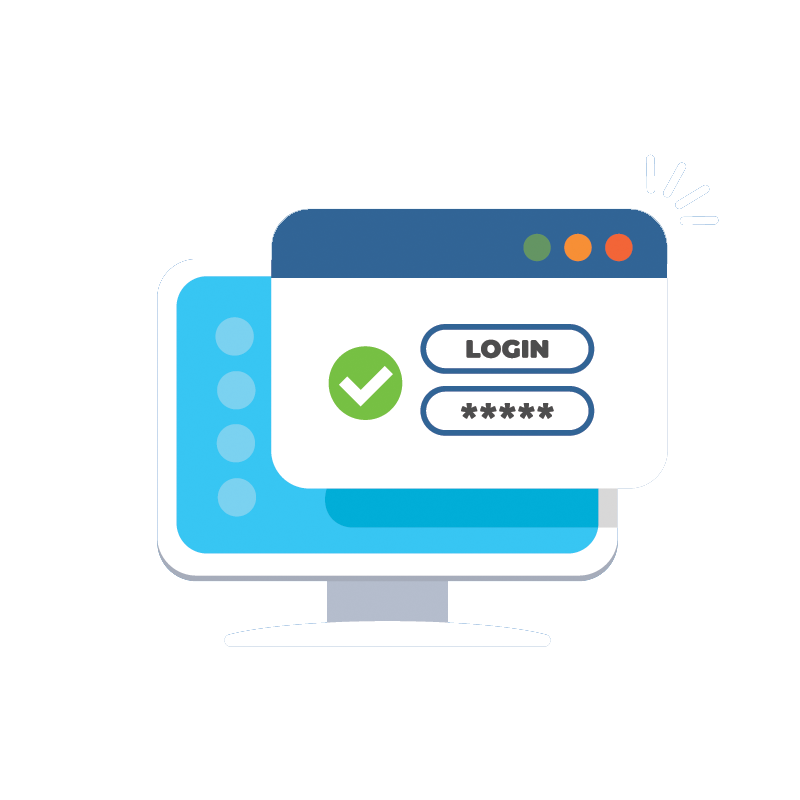 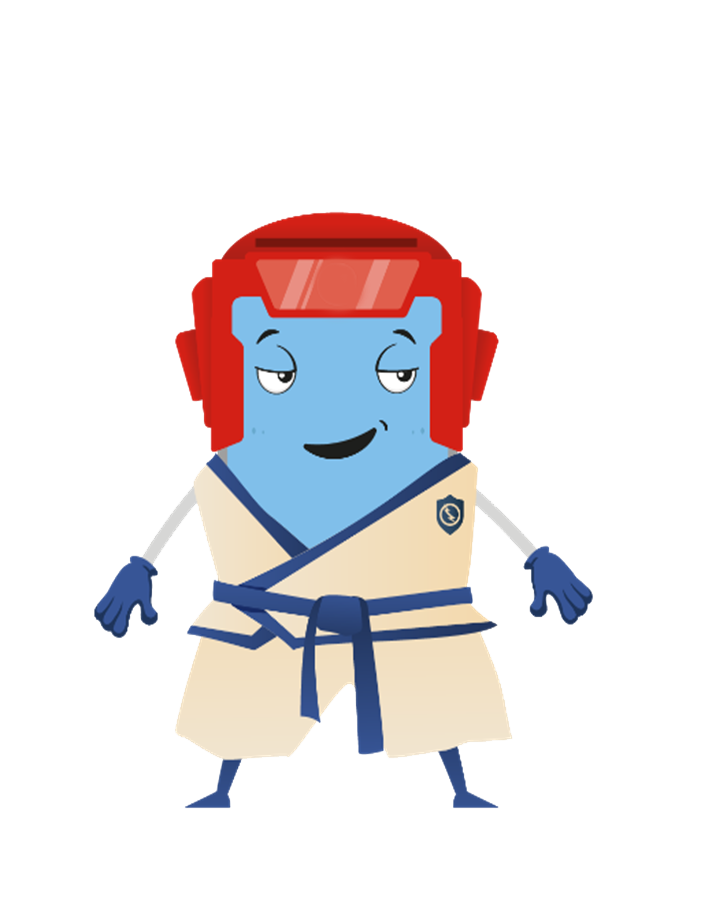 كي تؤدي كلمة السر وظيفتها، يجب أن تكون
مختلفة عن كلمات السر الأخرى المستخدمة لحسابات أخرى
طويلة
معقّدة
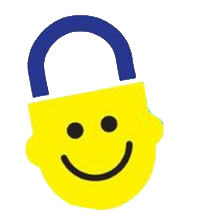 تتضمن
أَنشئوا كلمة السر الخاصة بكل منكم بمساعدة شخص بالغ وأَدمجوا فيها:
أرقـام
9513164827
A i C r V
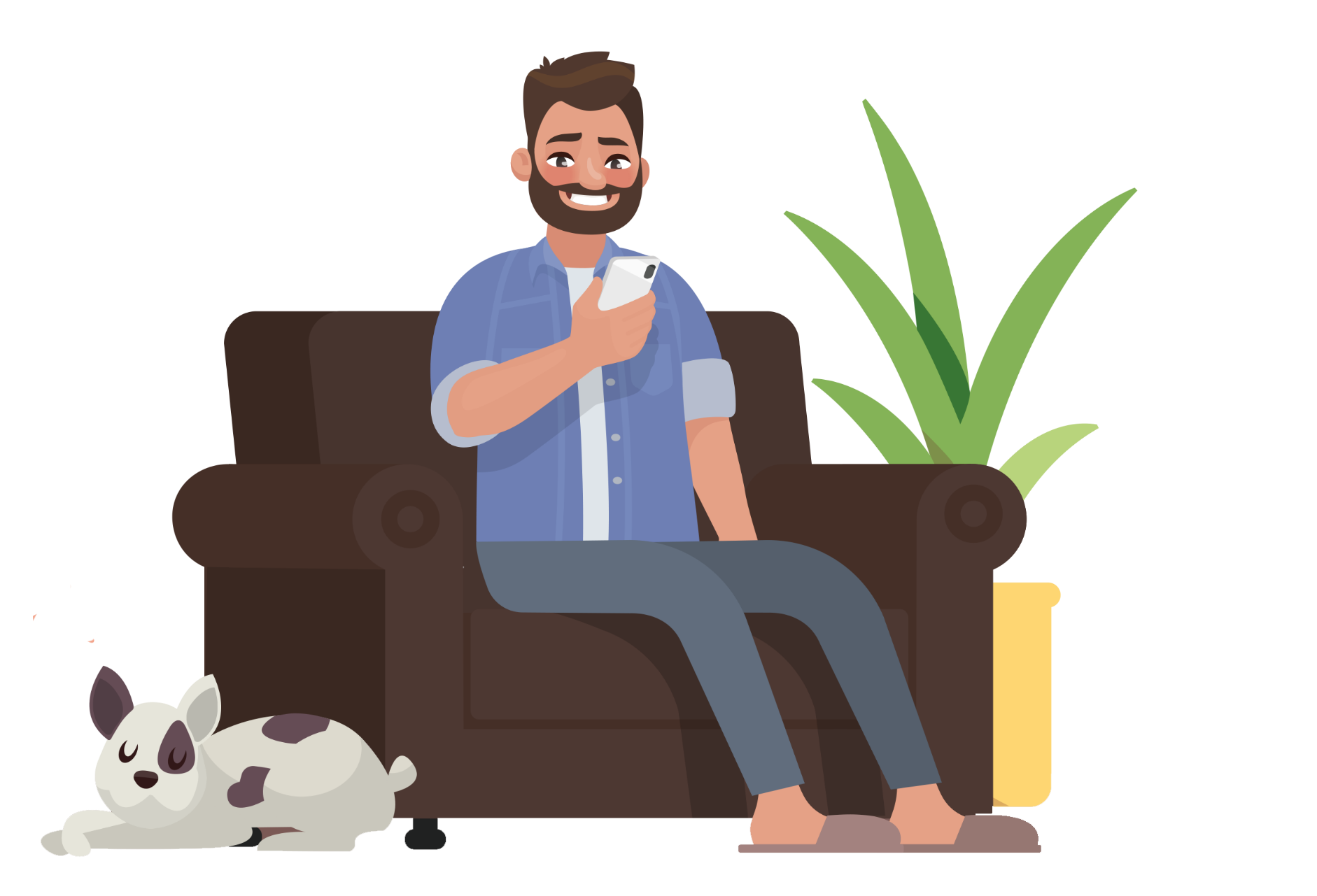 حروفاً كبيرة وأخرى صغيرة (في حال استخدام لغة أجنبية)
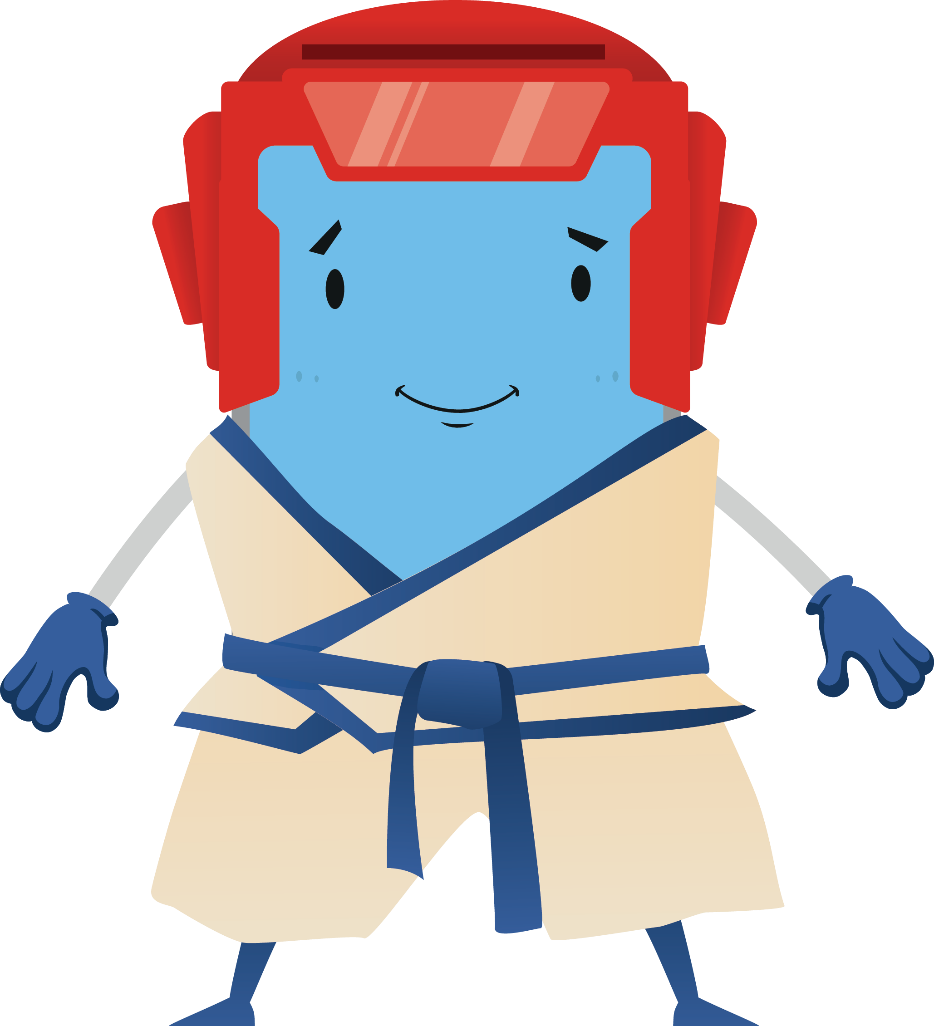 علامات ترقيم
. % ( ) = ,
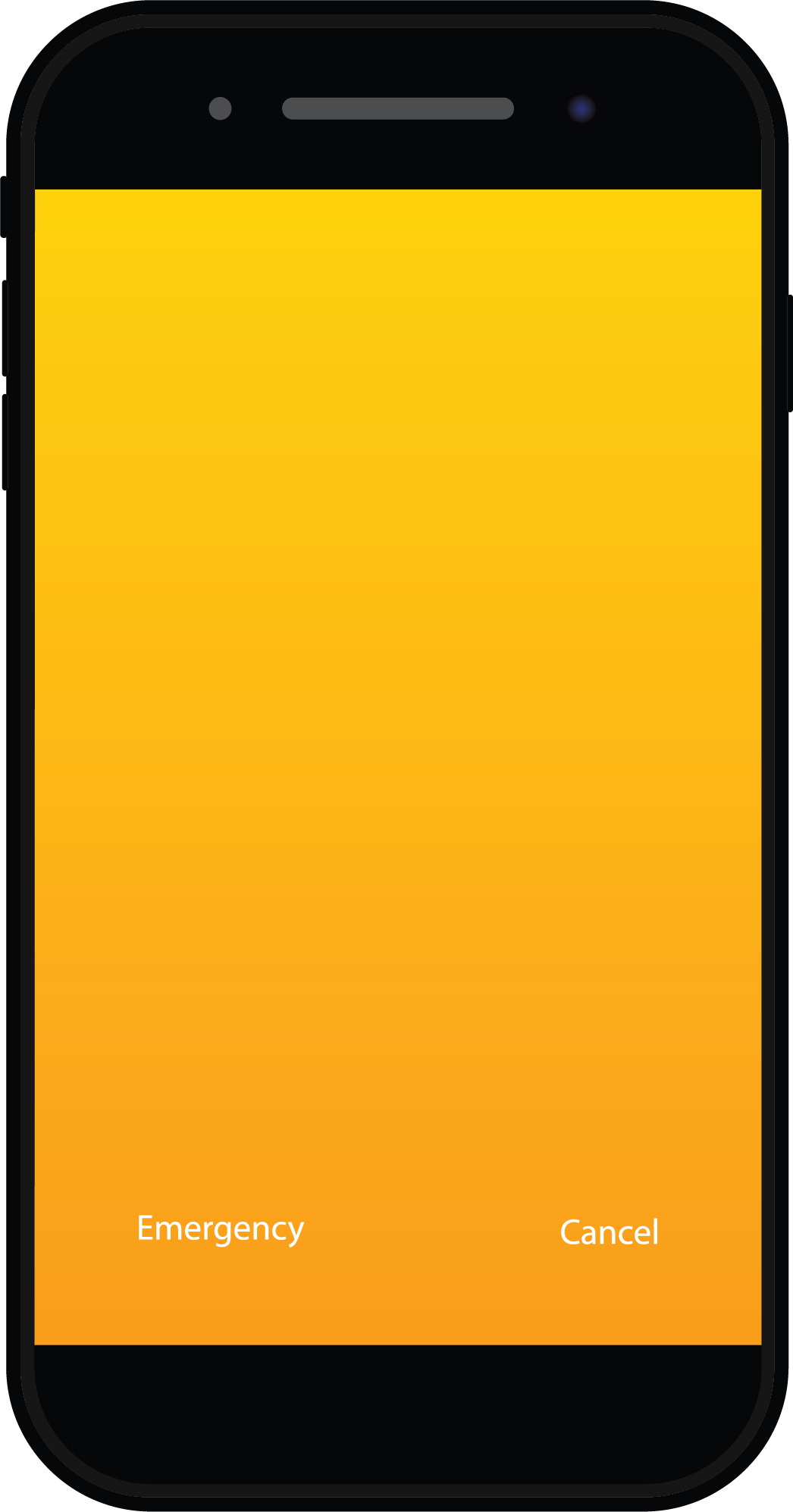 أنتَ الفائز
لا تضغـط!
تهــانيـنــا
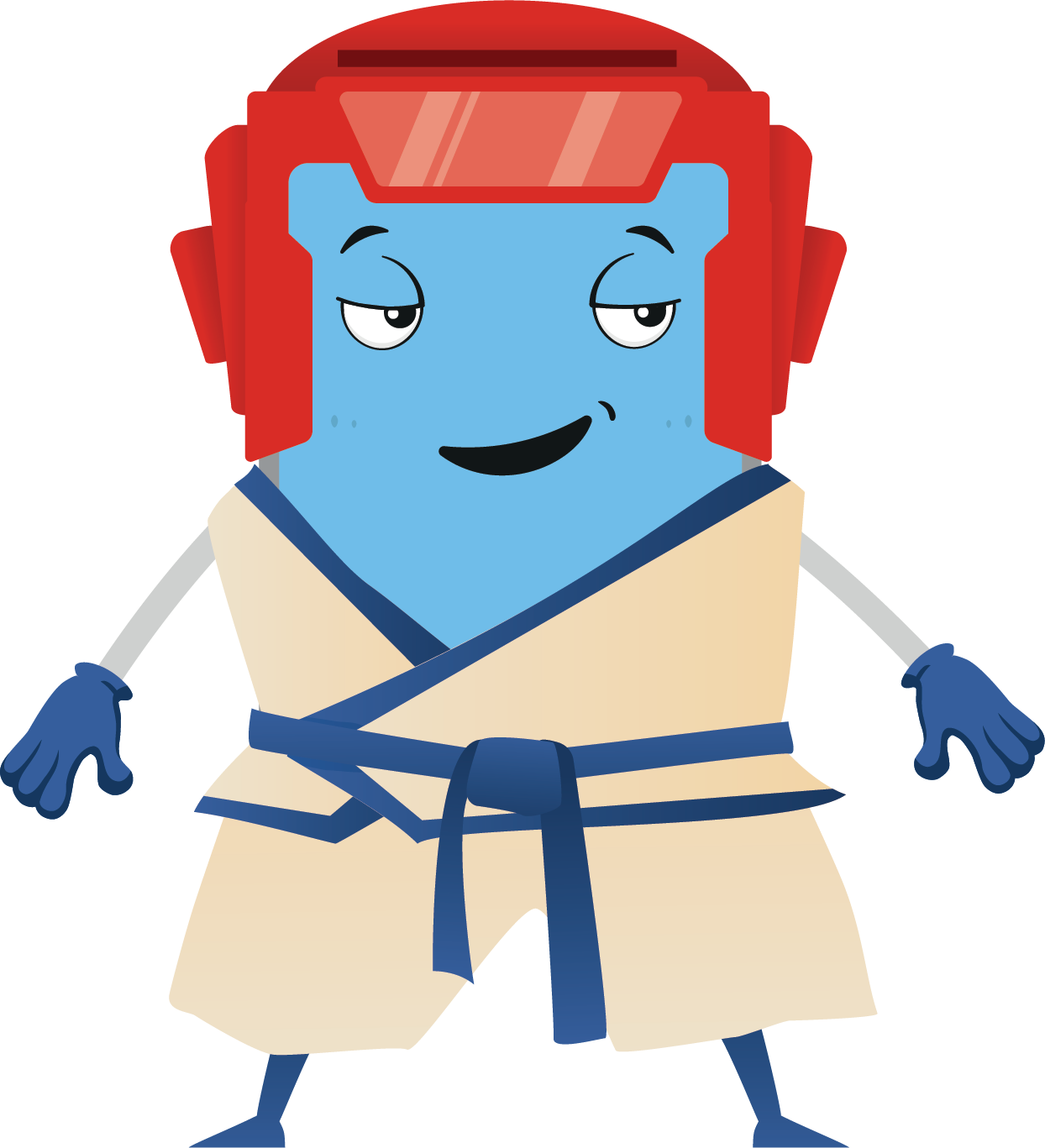 إنها صفقة رابحة!!!
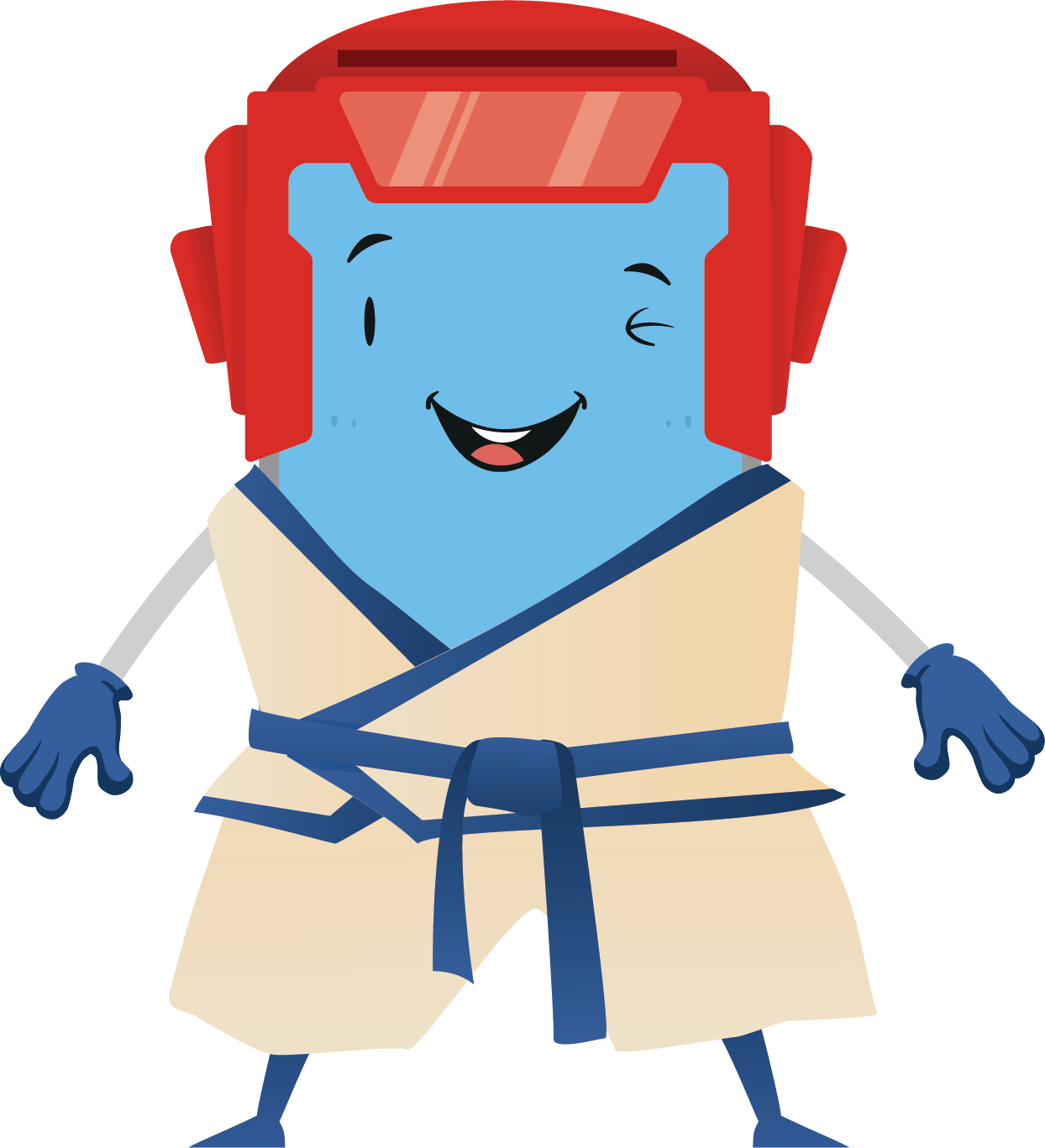 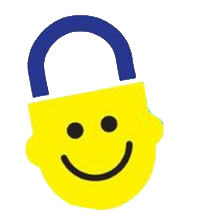 نراكم قريبا علىwww.itu-cop-guidelines.com
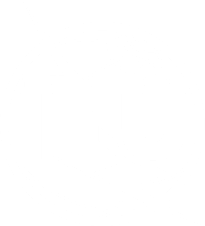 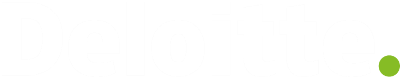 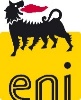